An introduction to shotgun metagenomics
Matt Hayward
Postdoctoral Fellow in the Kwon lab, 
Ragon Institute of MGH, MIT and Harvard
12th October 2018 Durban, SA
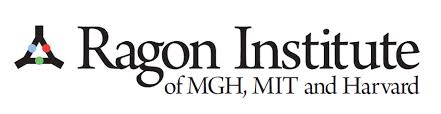 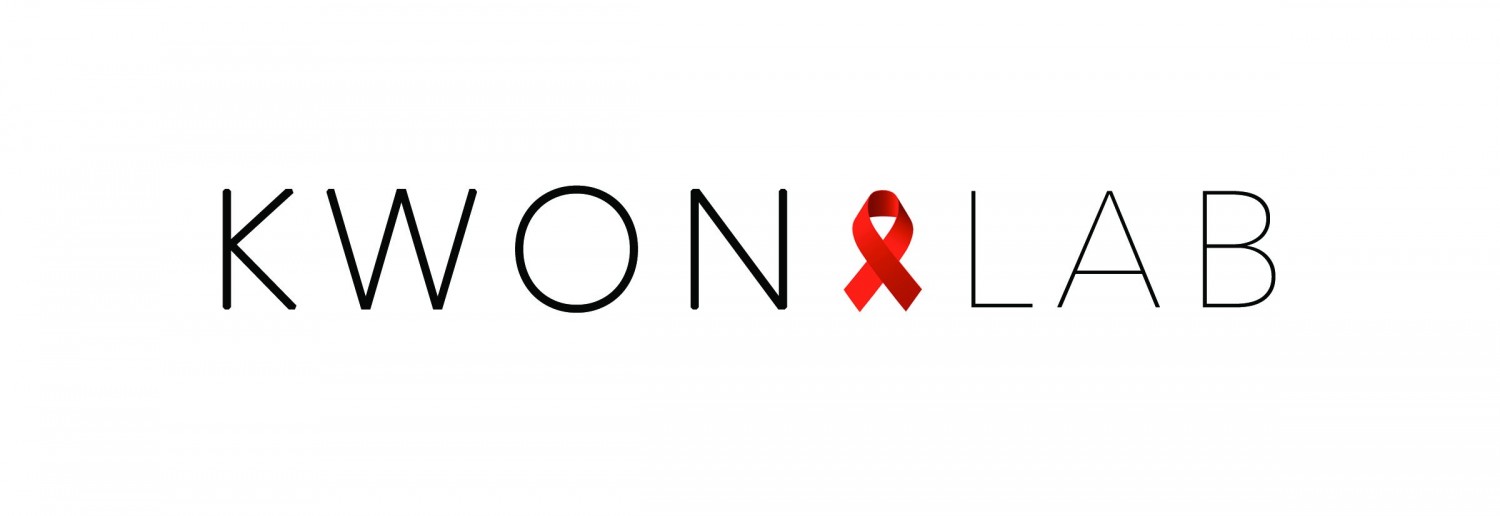 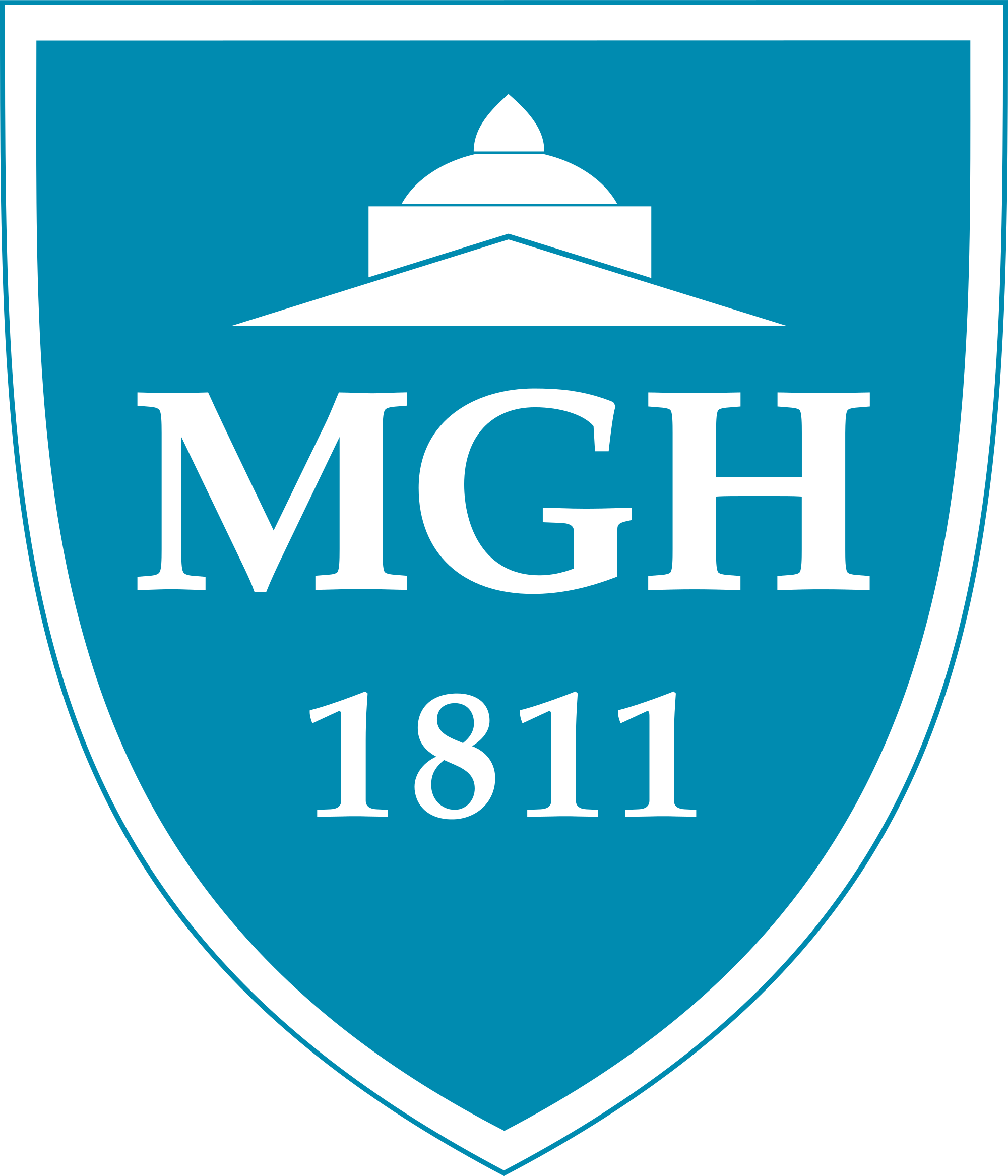 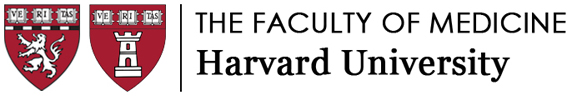 mhayward2@mgh.harvard.edu
My academic path
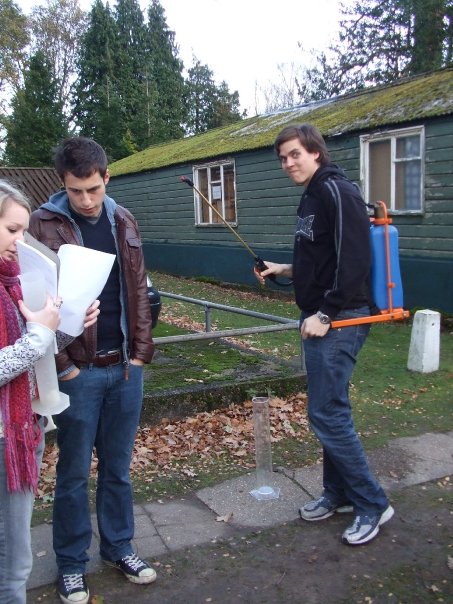 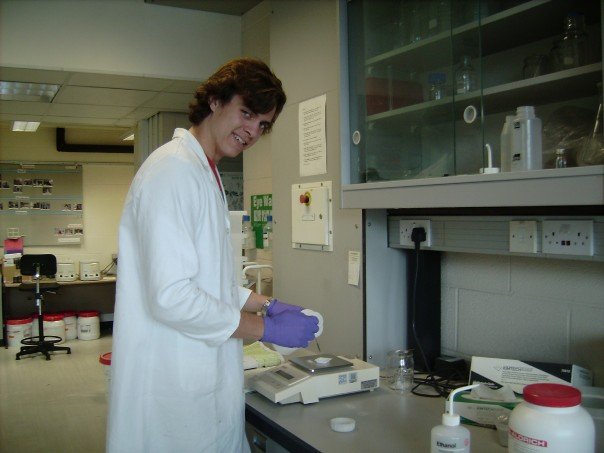 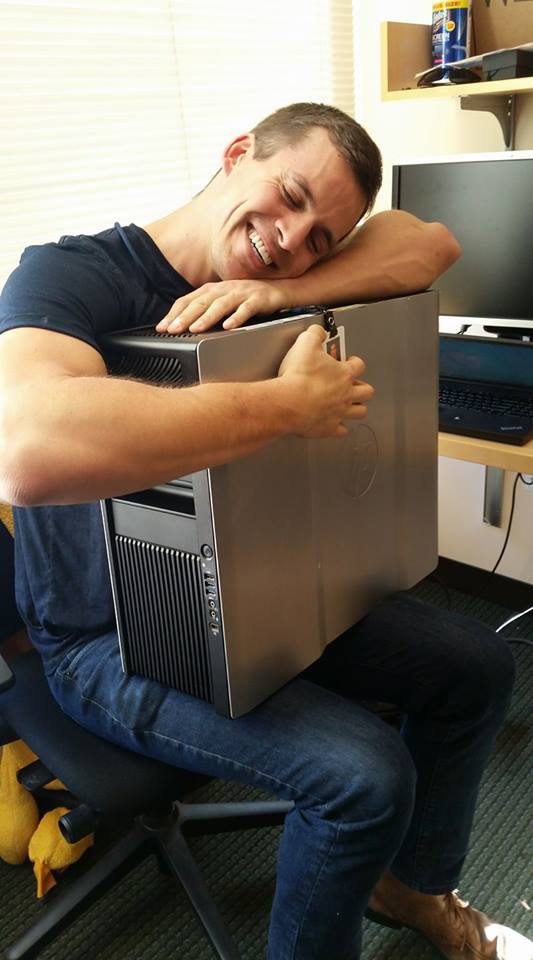 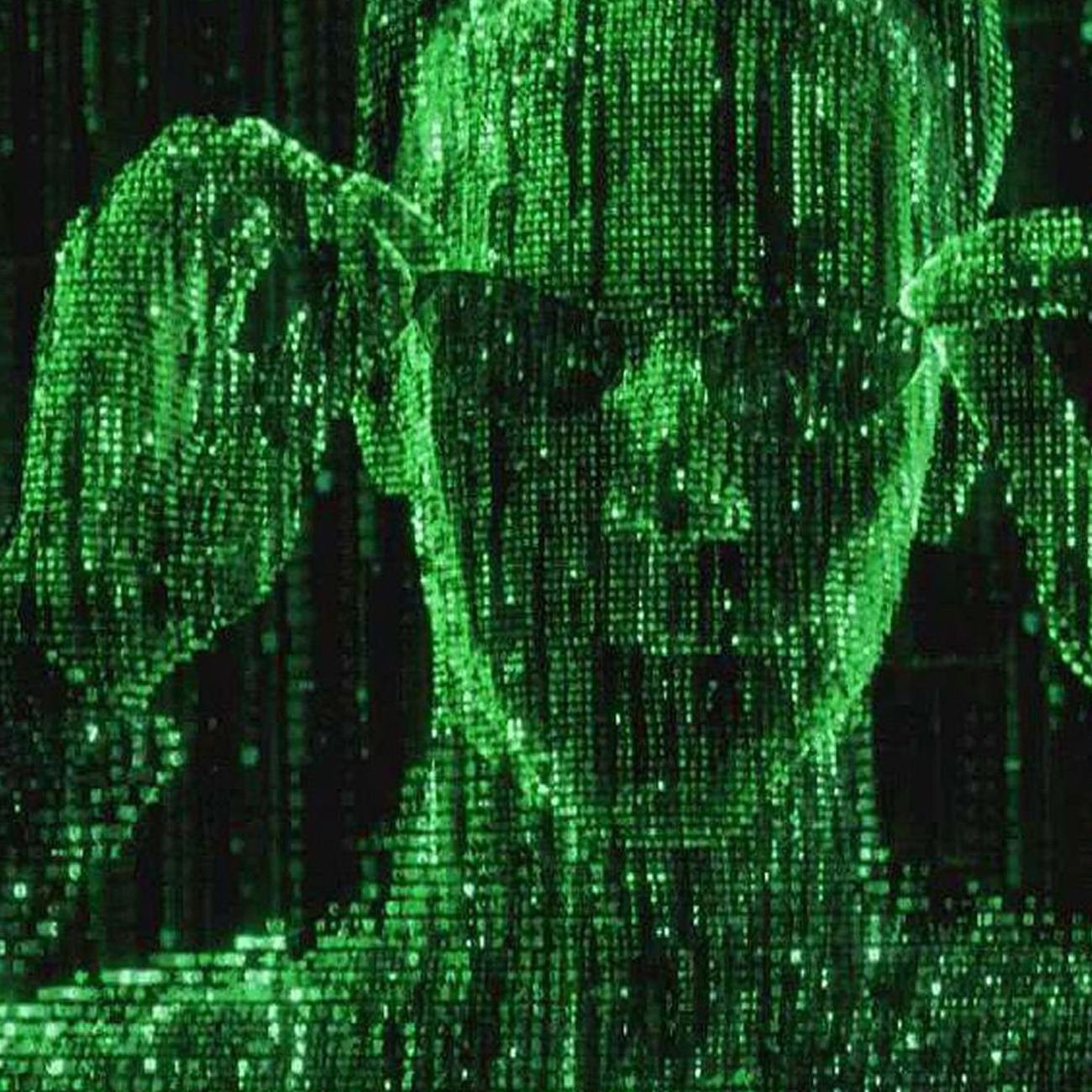 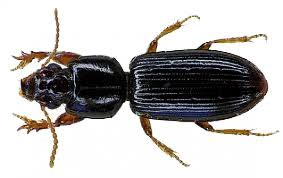 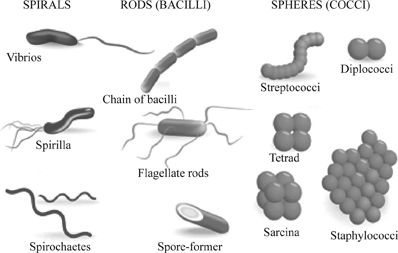 Entomologist
Microbiologist
Computational biologist
Outline
What is shotgun metagenomic sequencing and how does it differ from 16S?


Interactive session



Case study: The microbiome of the female genital tract, inflammation and HIV acquisition risk
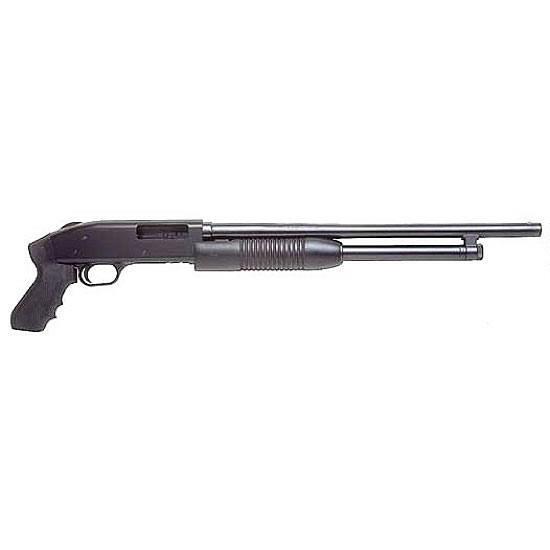 SSSSSSSSSSSSSSSSS
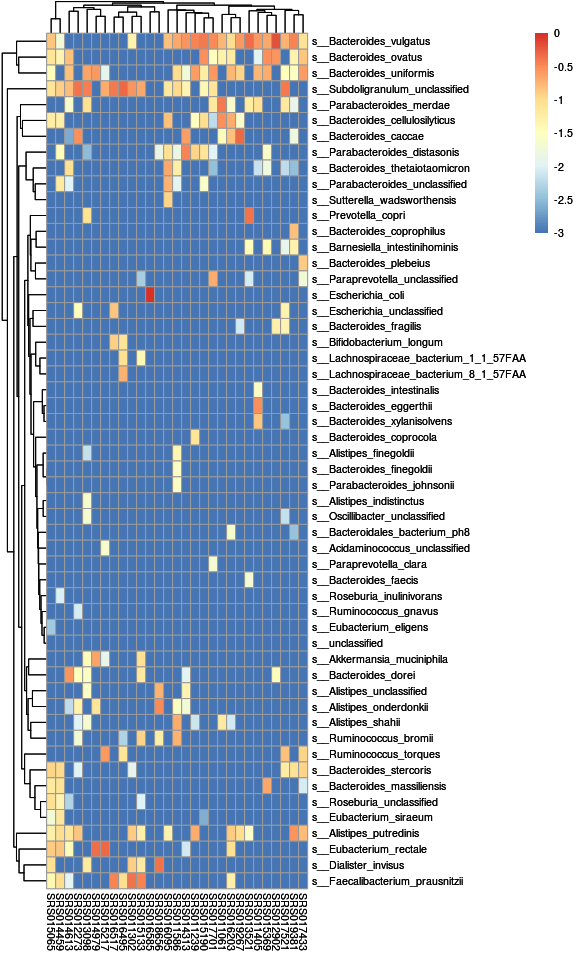 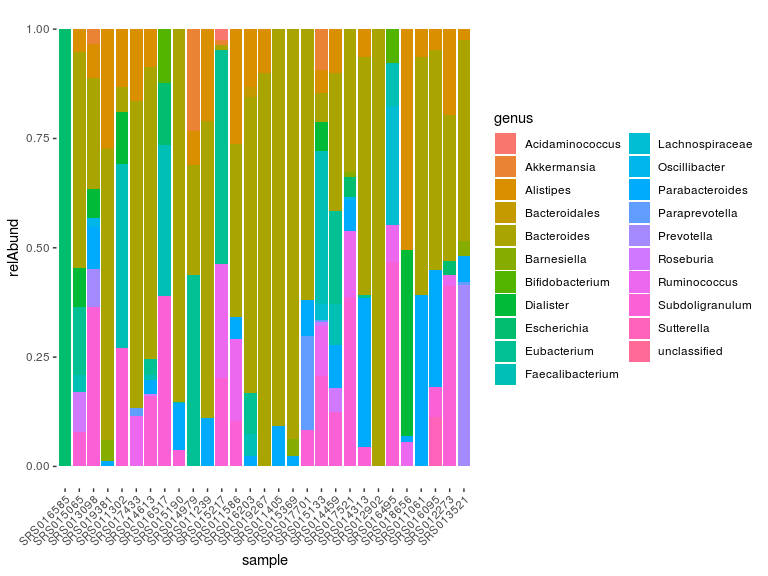 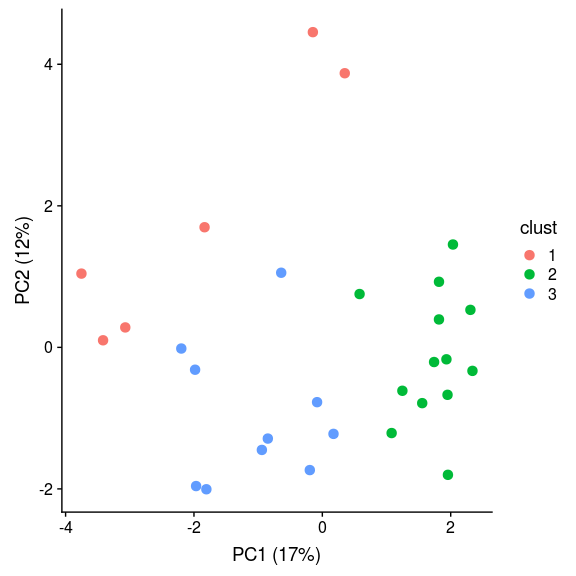 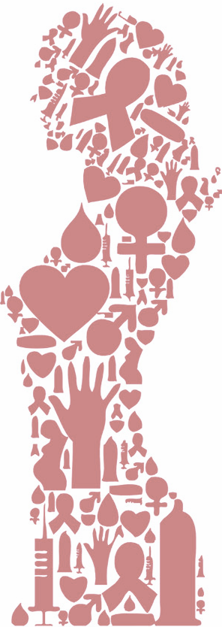 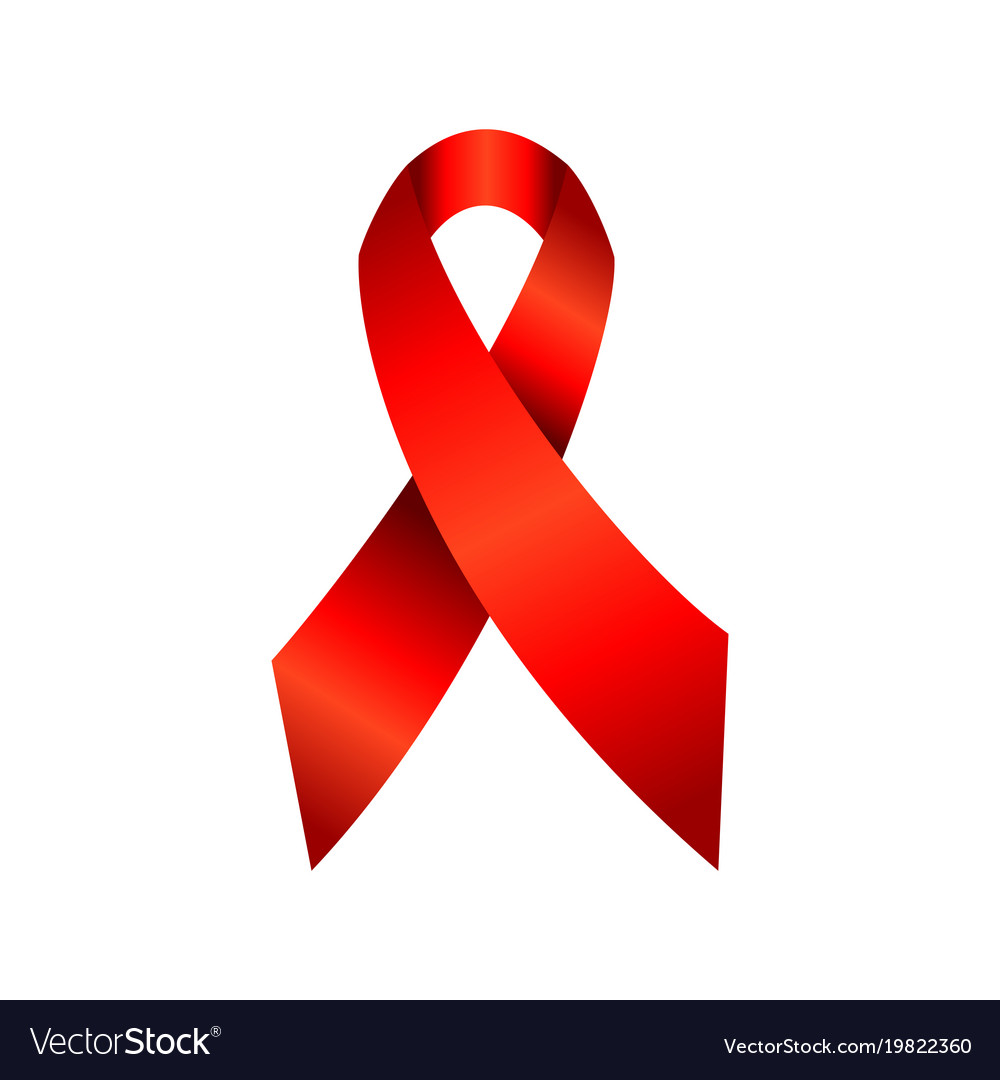 So why might we want to do metagenomics?
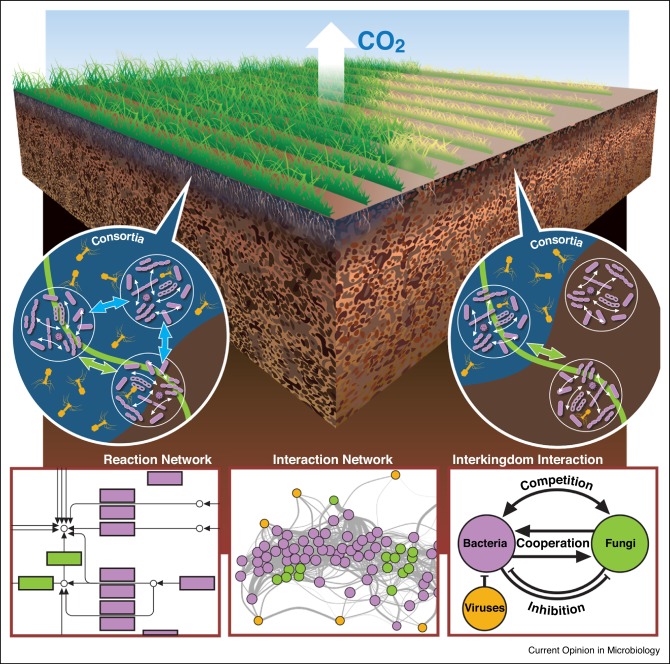 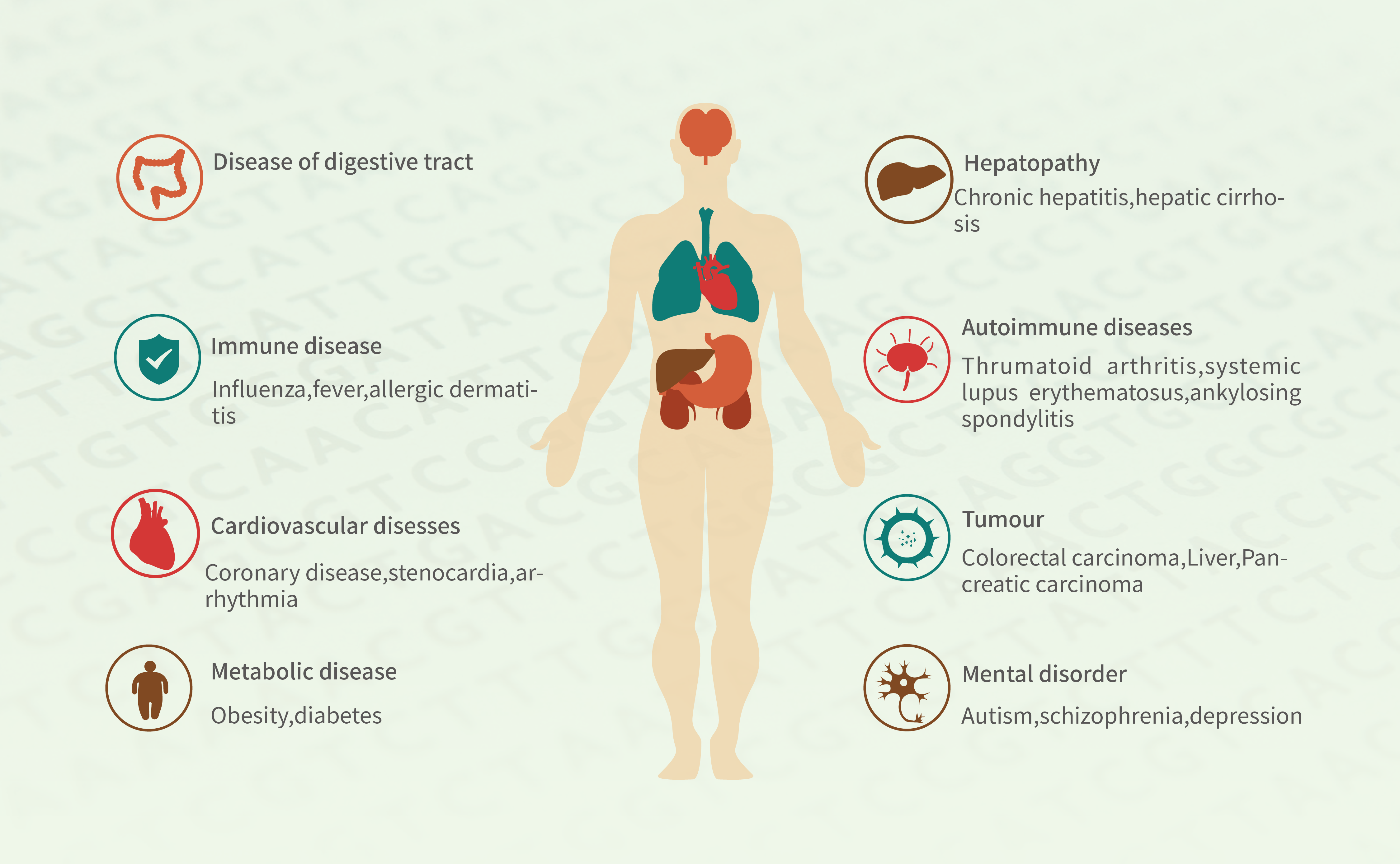 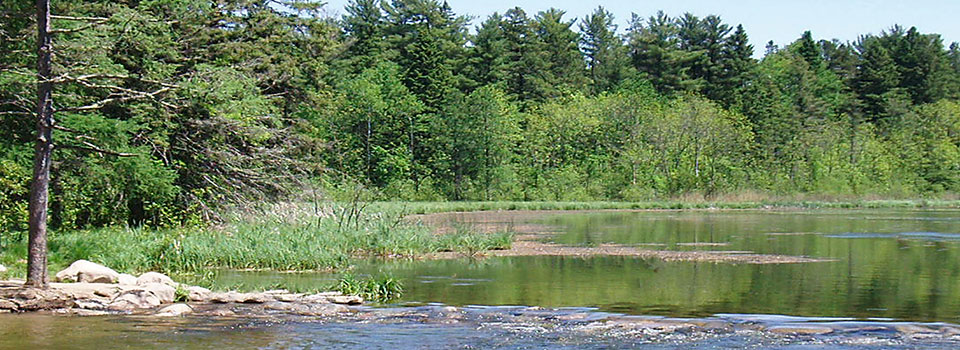 www.grandomics.com
http://www.mississippi-metagenome-project.umn.edu/
What do we mean by shotgun and how does it differ from 16S?
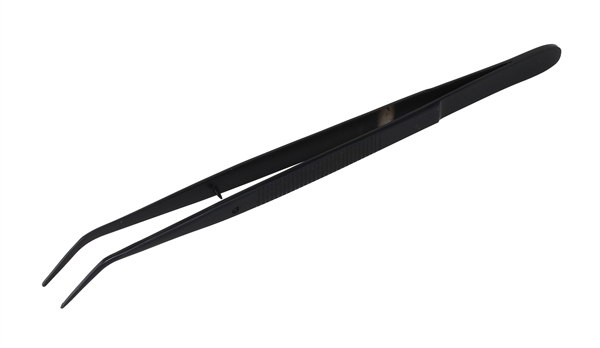 Clean, blunt ended alignments
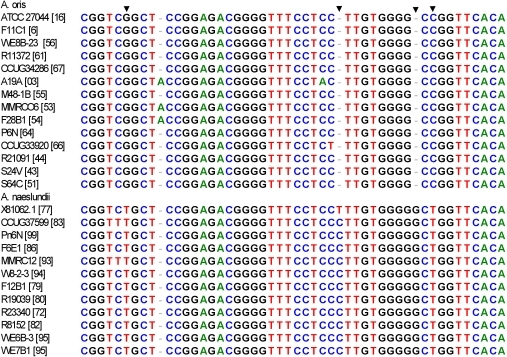 Microbial genome
Targeted excision of a single universal piece of DNA
V4: 255bps
16S sequencing
What do we mean by shotgun and how does it differ from 16S?
Alignment to reference sequences (indels, gaps…) or de novo assembly
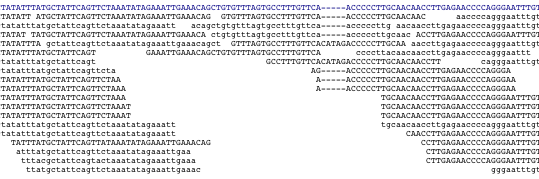 Microbial genome
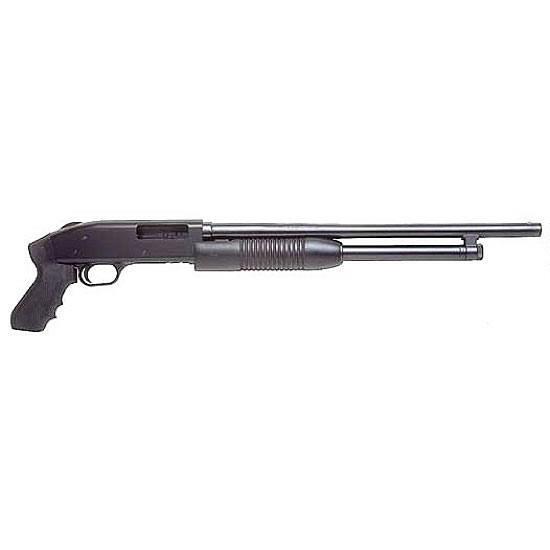 Non-targeted sequencing of DNA fragments
Shotgun (WGS) sequencing
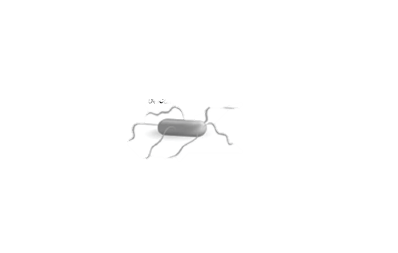 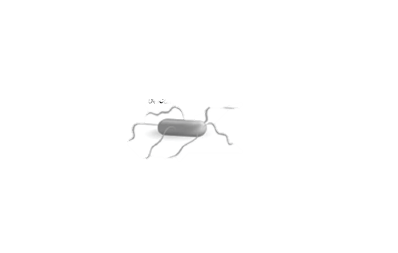 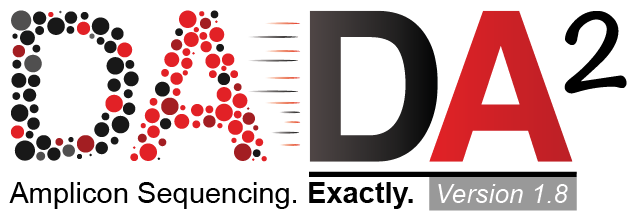 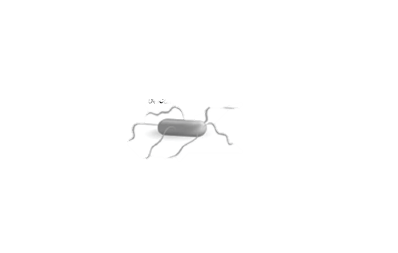 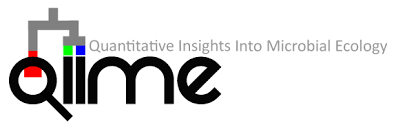 Benefits of 16S
16S
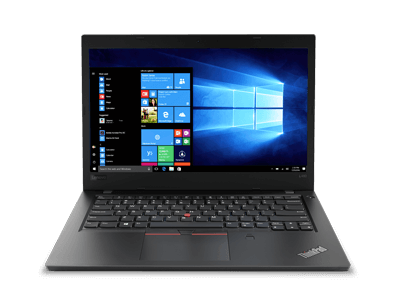 Microbial genome
Shotgun
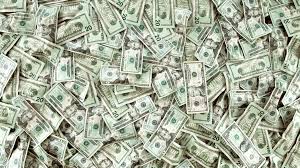 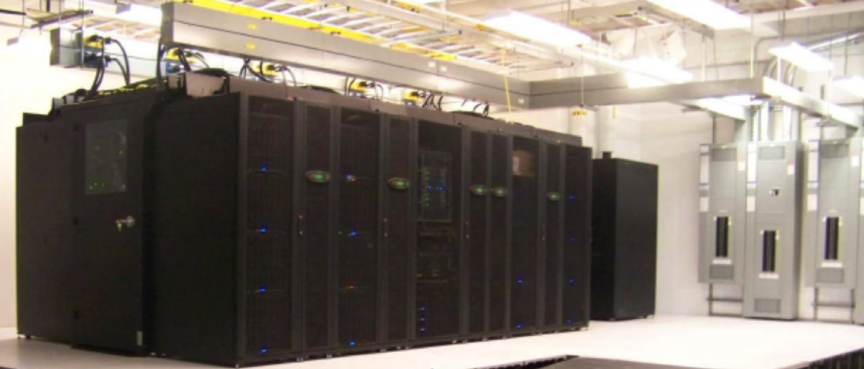 $18
Microbial genome
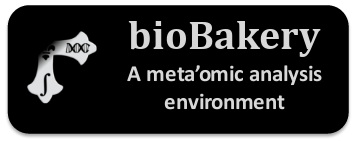 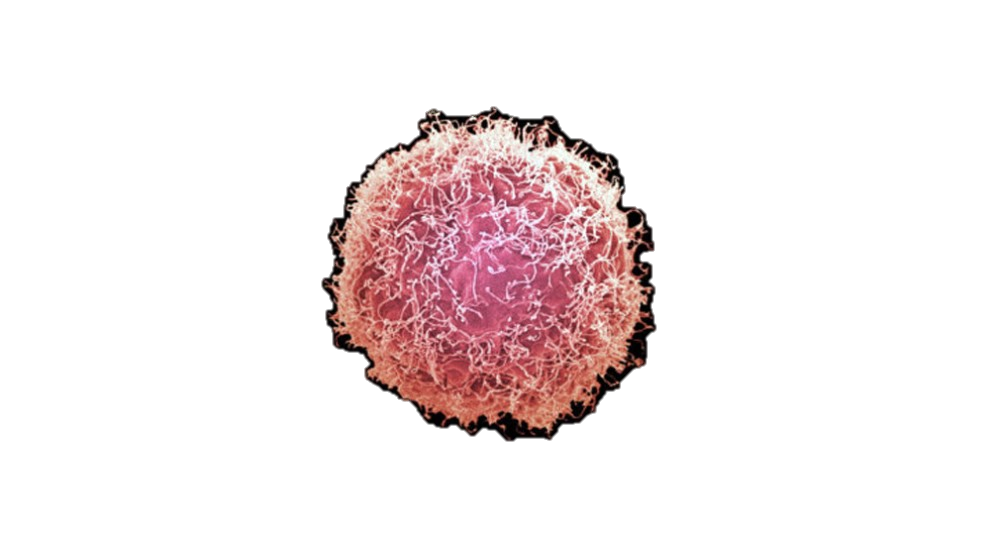 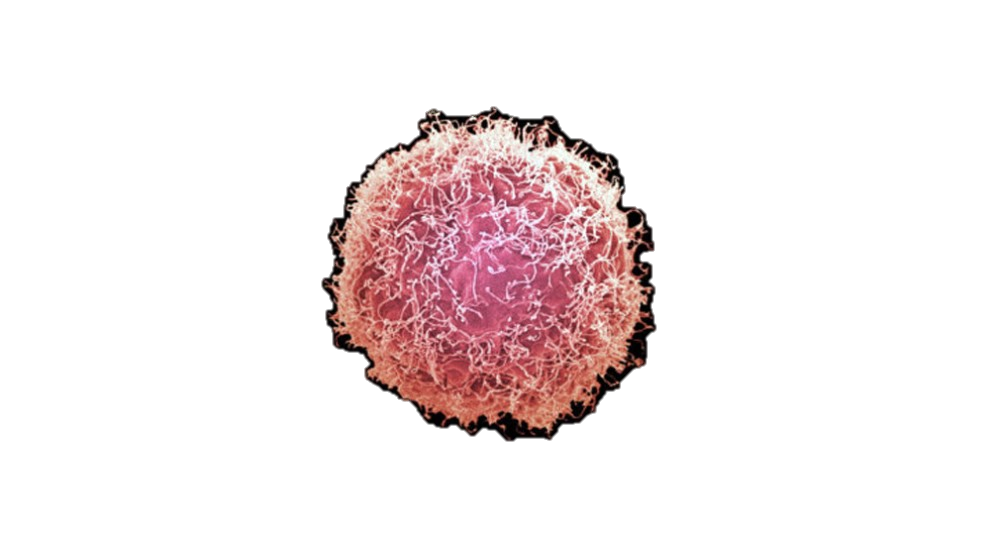 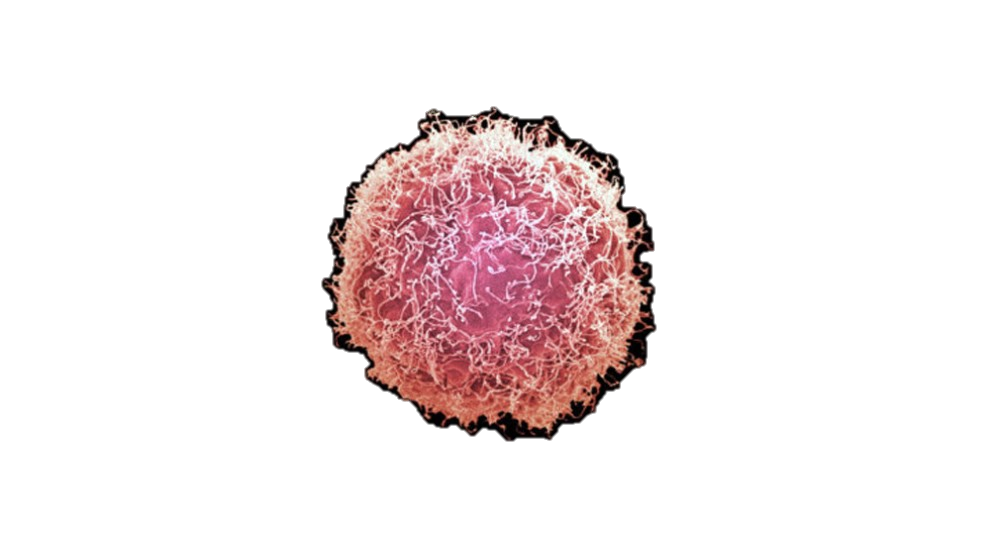 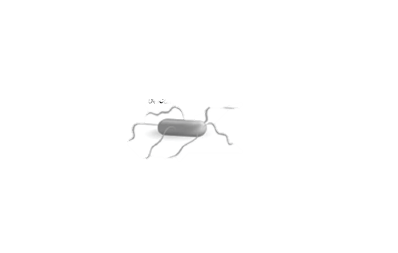 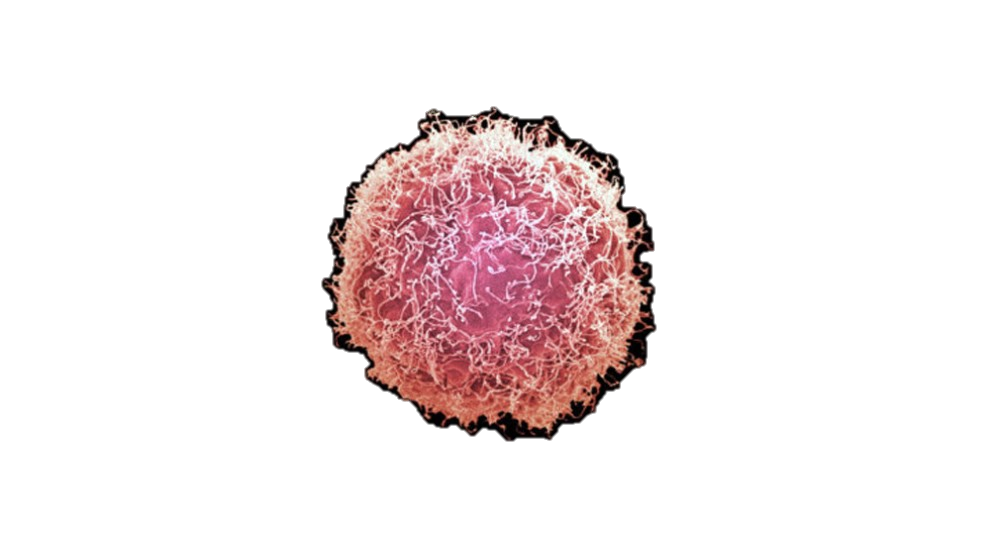 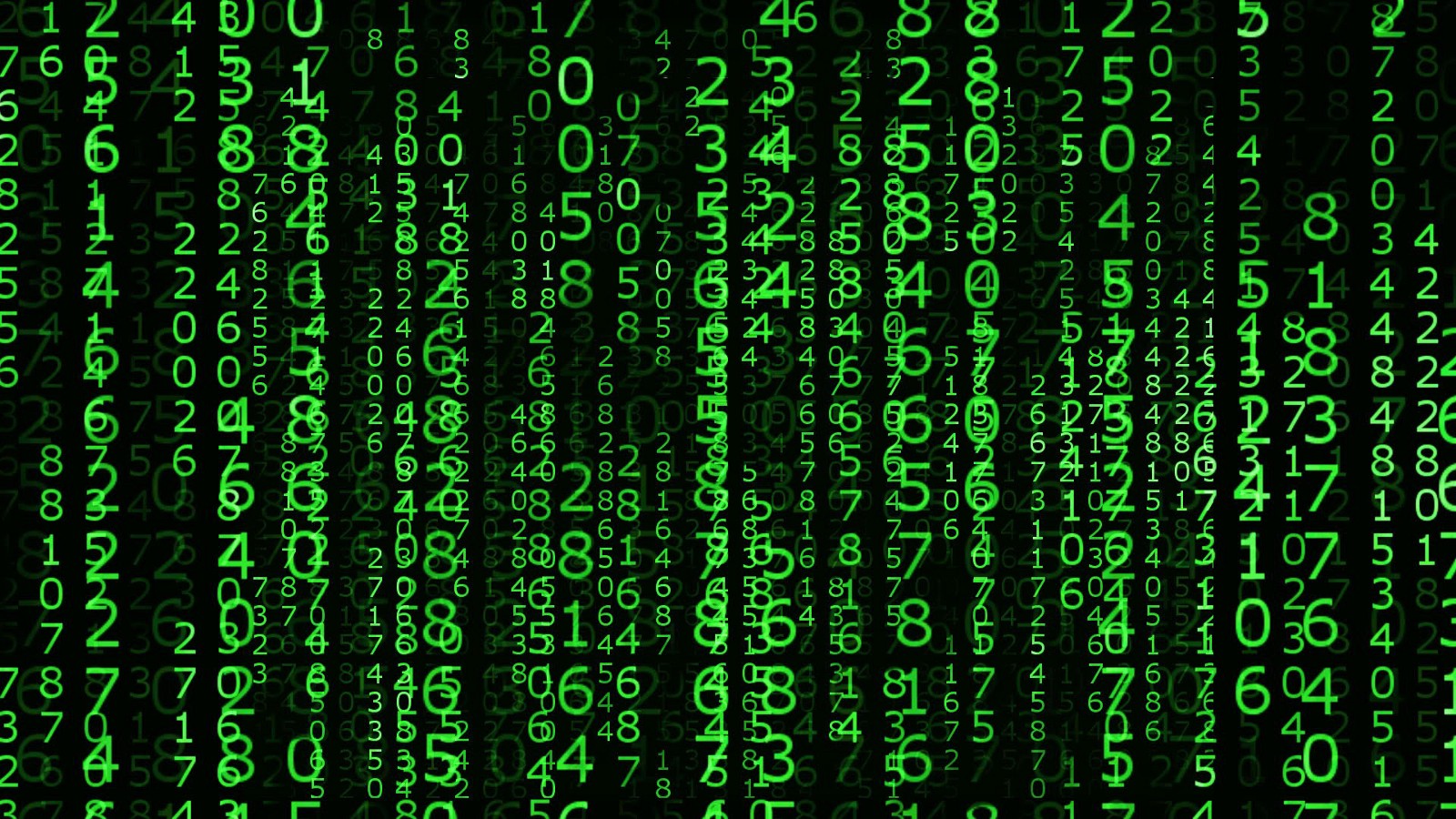 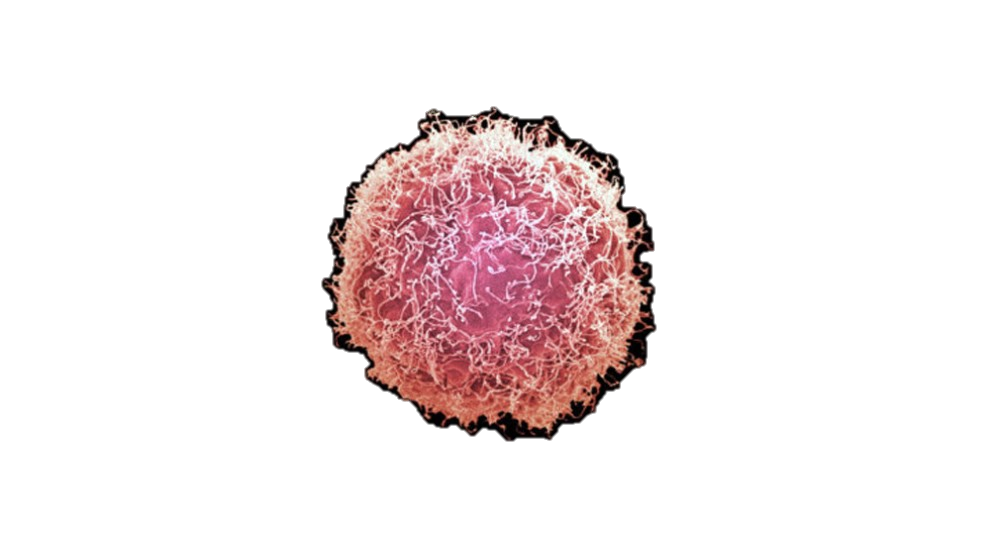 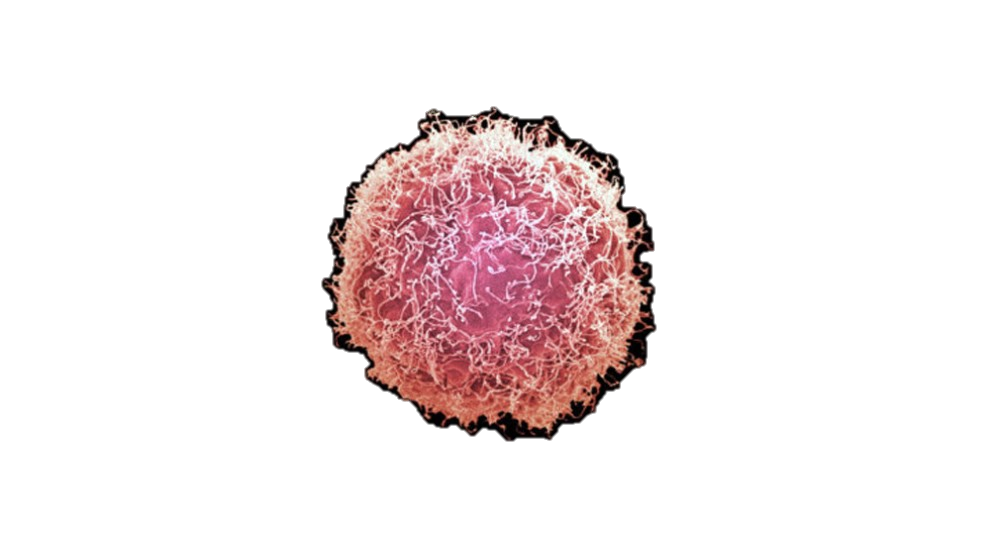 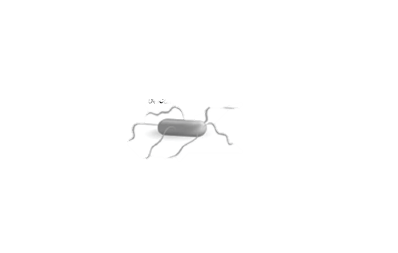 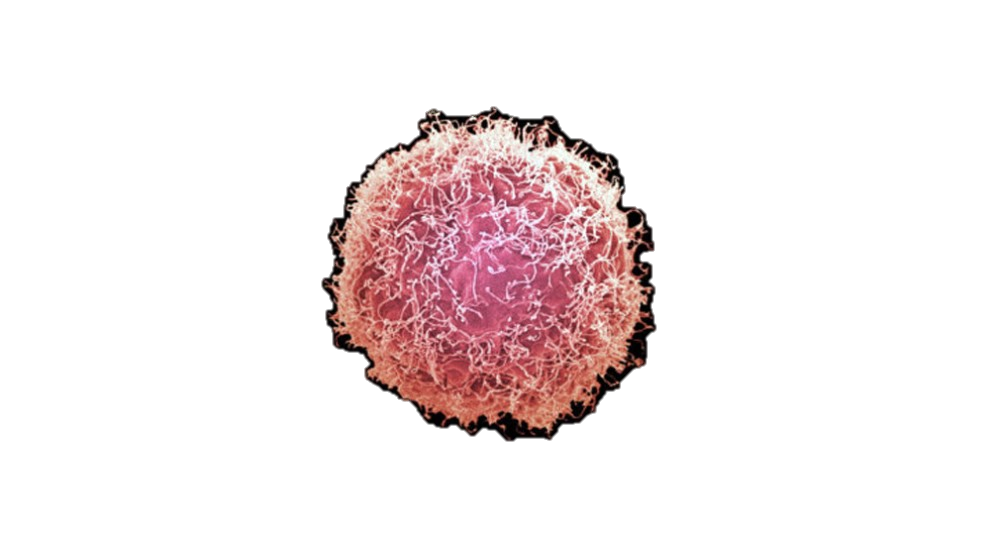 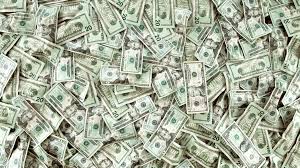 Python
R
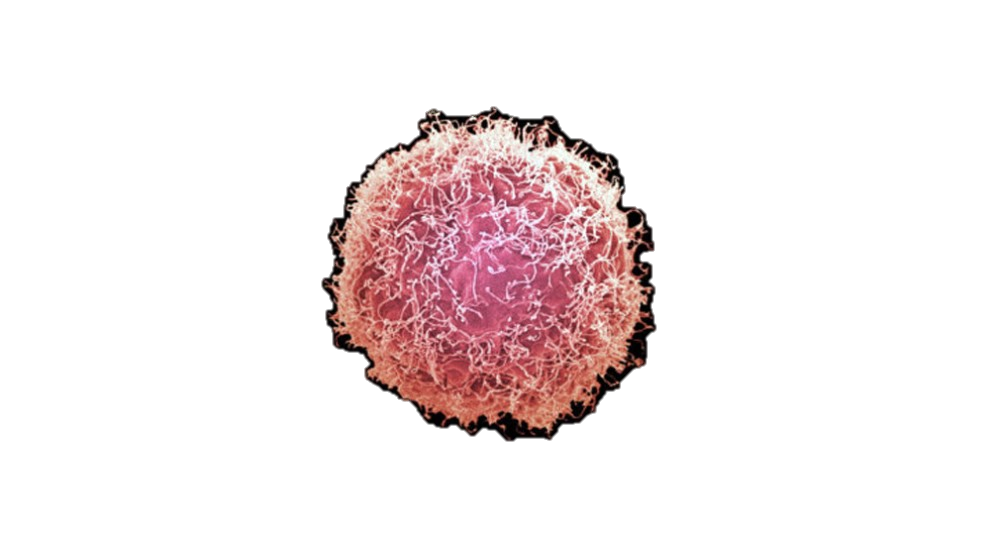 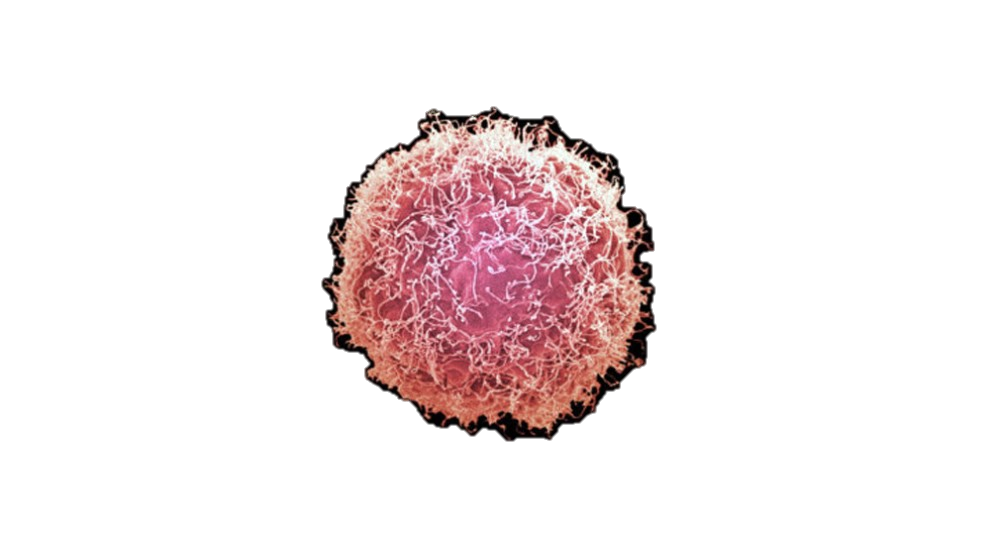 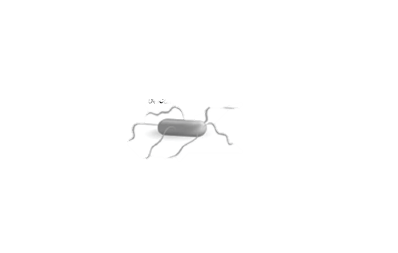 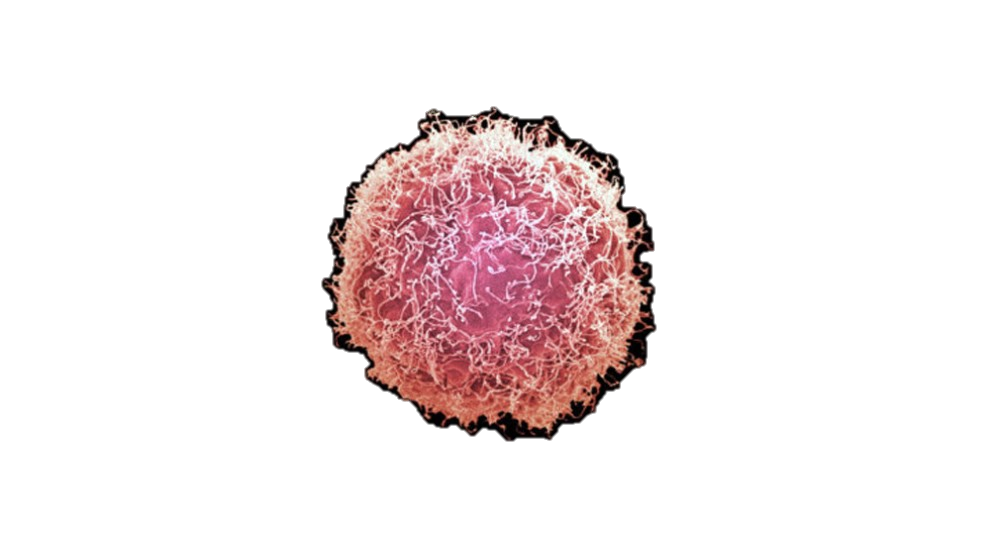 $300
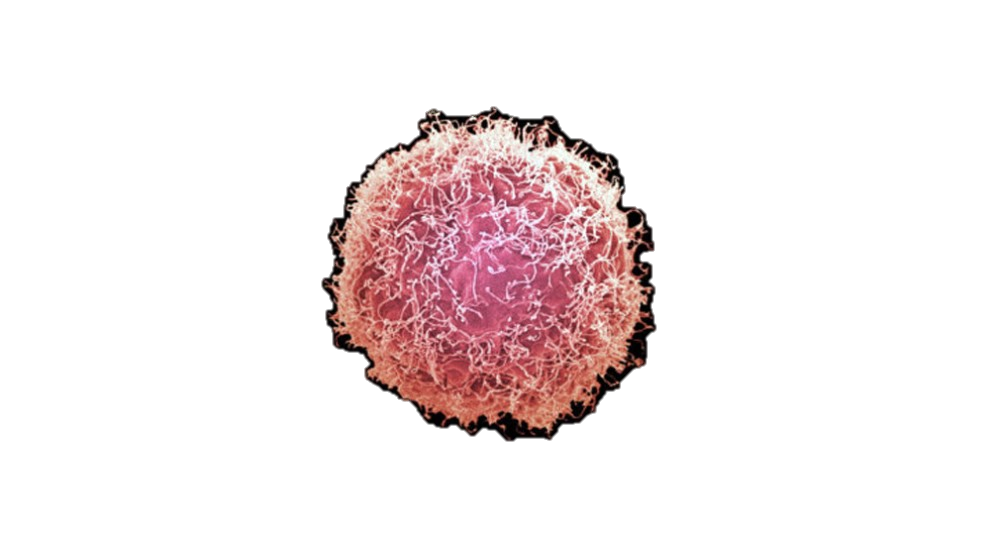 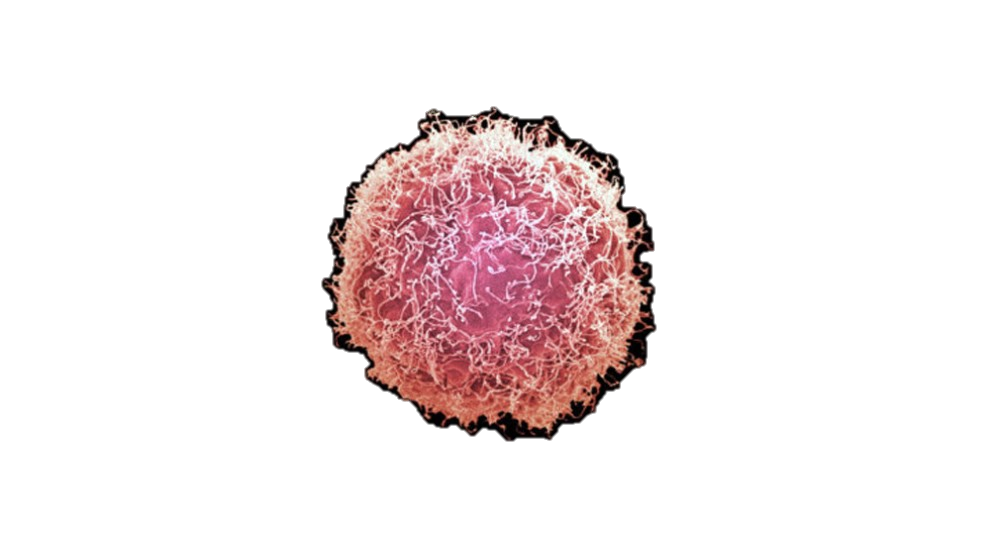 Perl
C
Shotgun achieves higher taxonomic resolution then 16s
16s (QIIME 1)
Kingdom
Phylum
Shotgun
16s (ASVs)
Class
Order
Bacterial taxon associations
Universal Functions
Family
Genus
Person specific strains
Strain tracking
Functional inference
Species
Sub-species
Strain
Why does this matter? (metabolism)
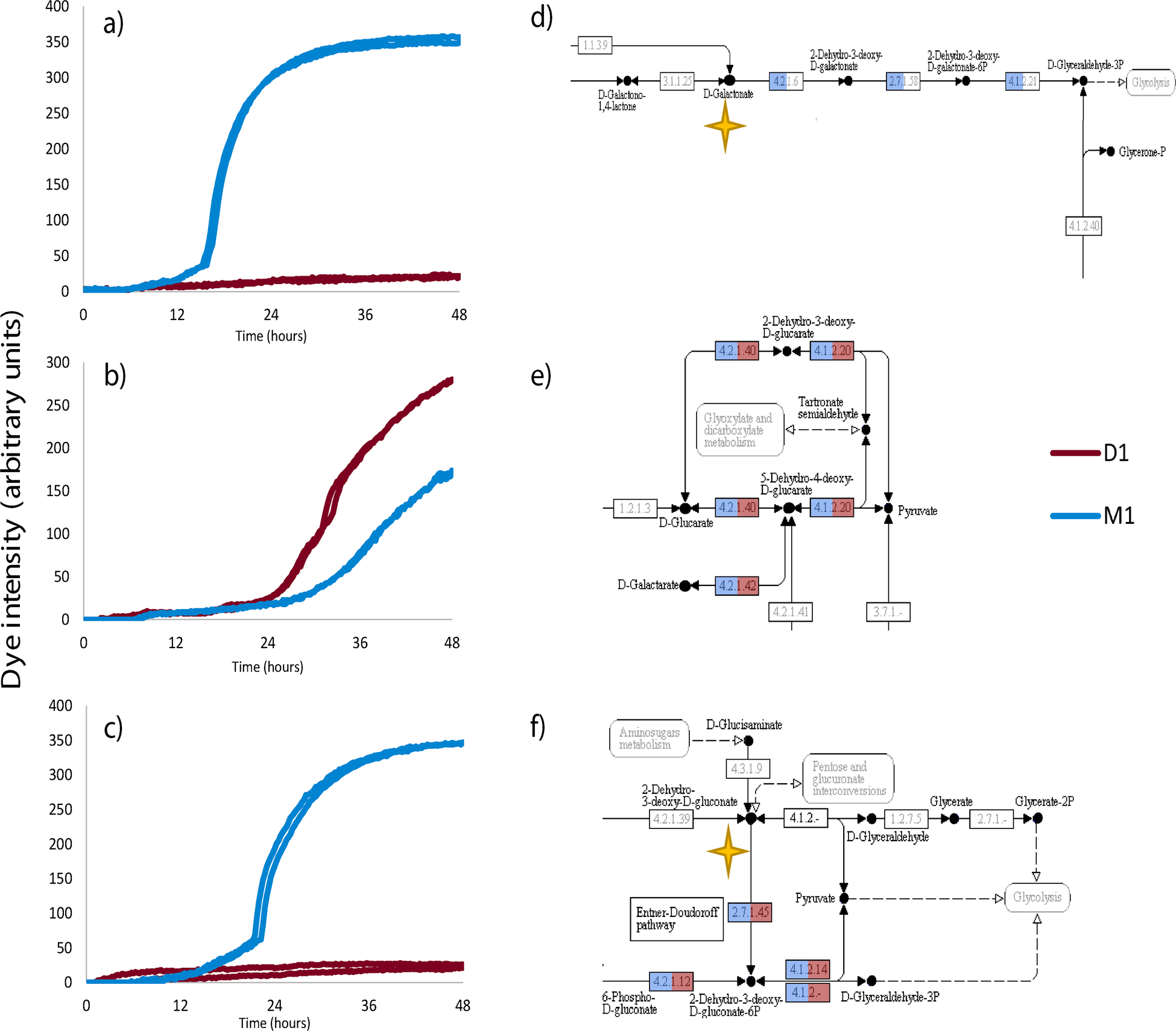 Salmonella enterica subspecies enterica
Limit of 16s
There is a lot of functional diversity below the species-level

Metabolism matters when designing probiotics and prebiotics
Hayward et al 2013
Hayward et al 2015
Why does this matter? (virulence)
L1
L2
Salmonella enterica subspecies enterica serovar Derby
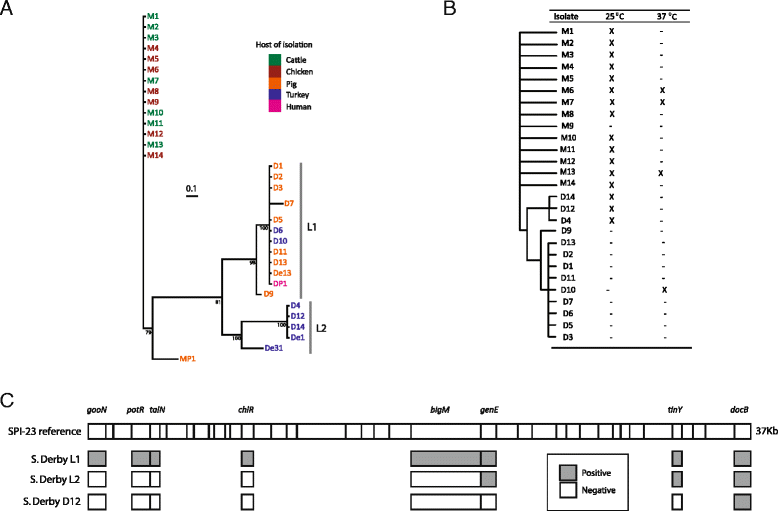 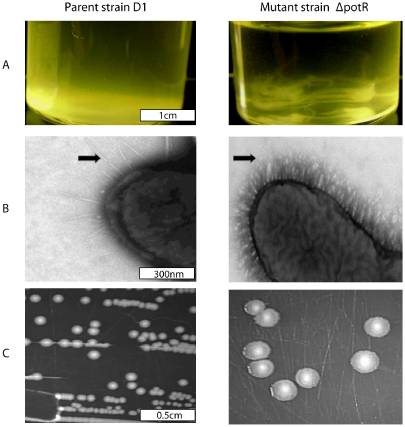 Limit of 16s
L1
L2
Hayward et al 2016
Hayward et al 2014
Summary to part 1
If you are looking for microbial associations 

your samples have a lot of contamination

And you have limited funds/computational resources
SSSS
SSSS
SSSS
SSSS
If you are looking to make functional associations

Track strains

Explore functional diversity
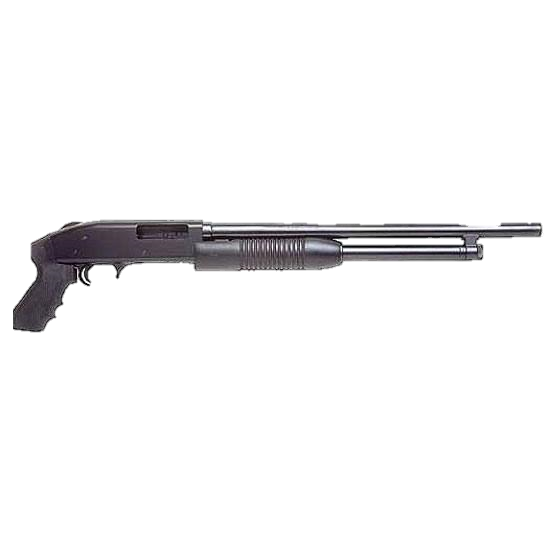 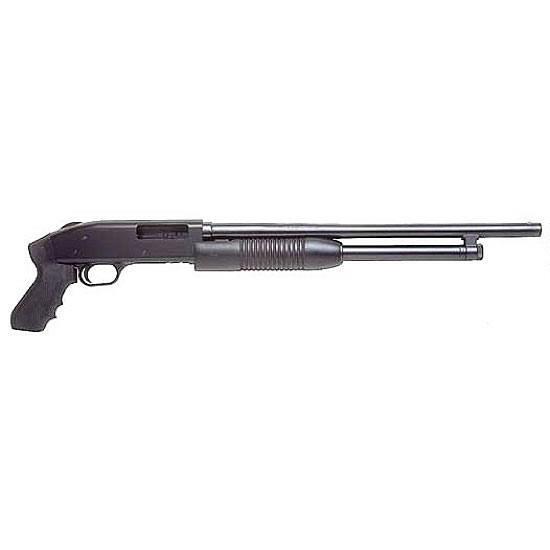 Interactive session: From reads to results in just 1.5 hours
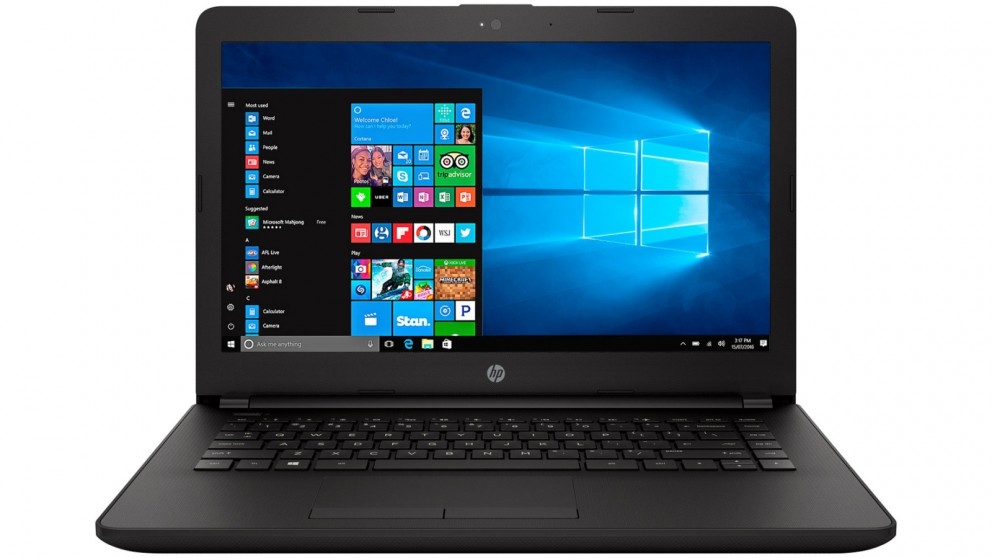 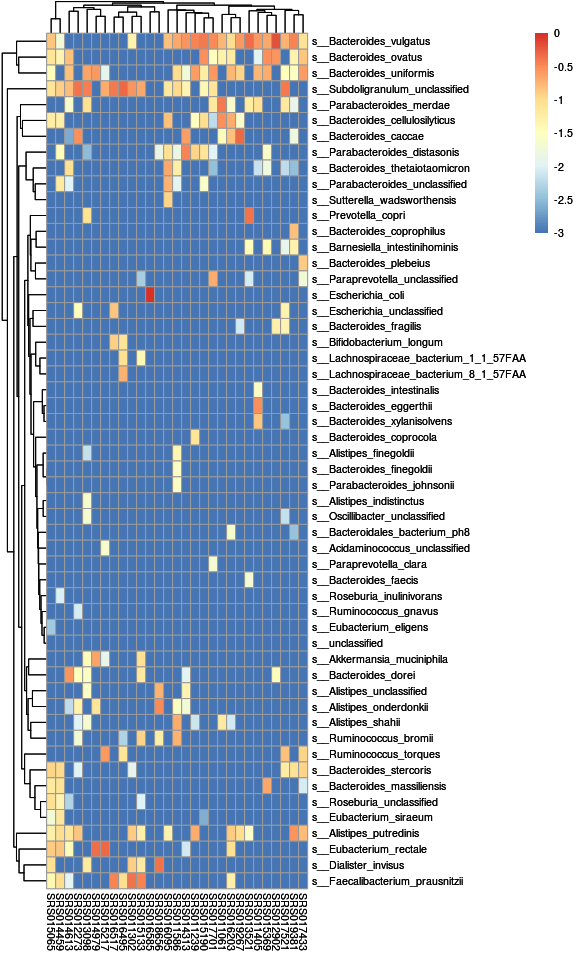 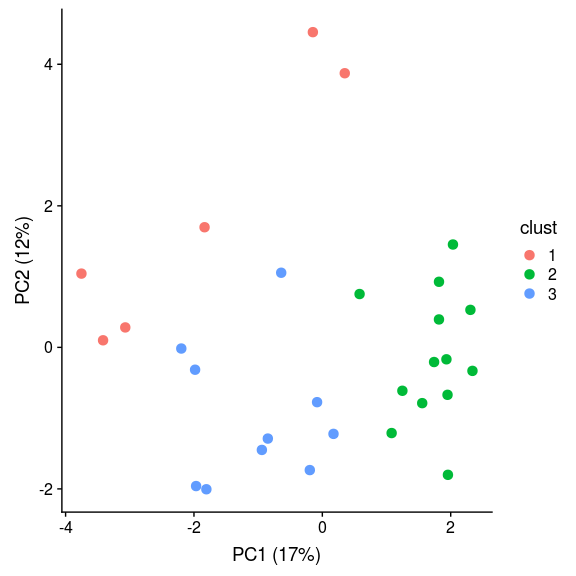 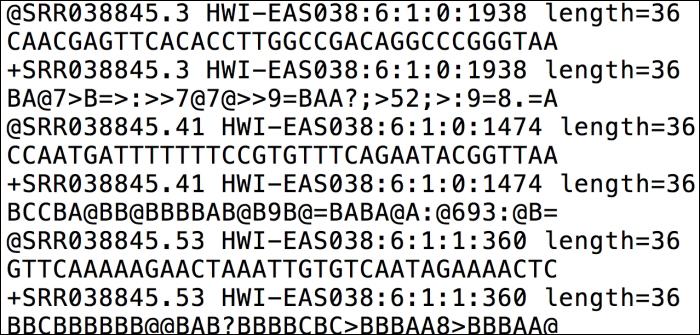 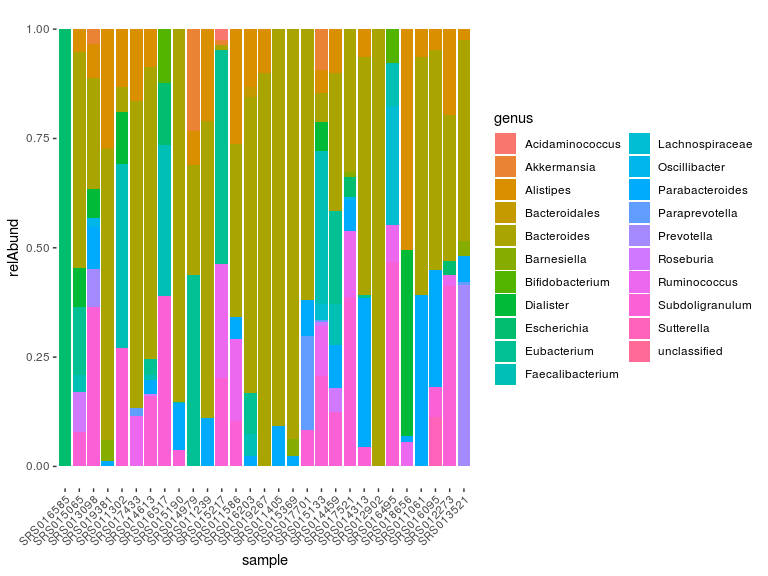 Aims
Using publicly available shotgun metagenome sequences:

Determine the species composition of these samples

Produce an abundance table

Visualise the results
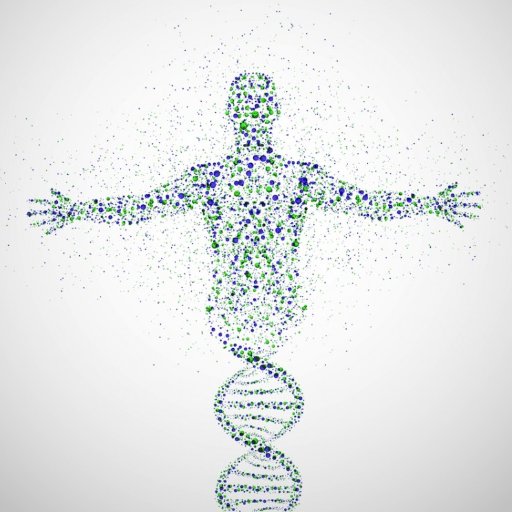 Data
Stool metagenomic sequences

30 samples from 30 healthy North Americans

Reads were quality trimmed

Human reads were removed by mapping to the human genome
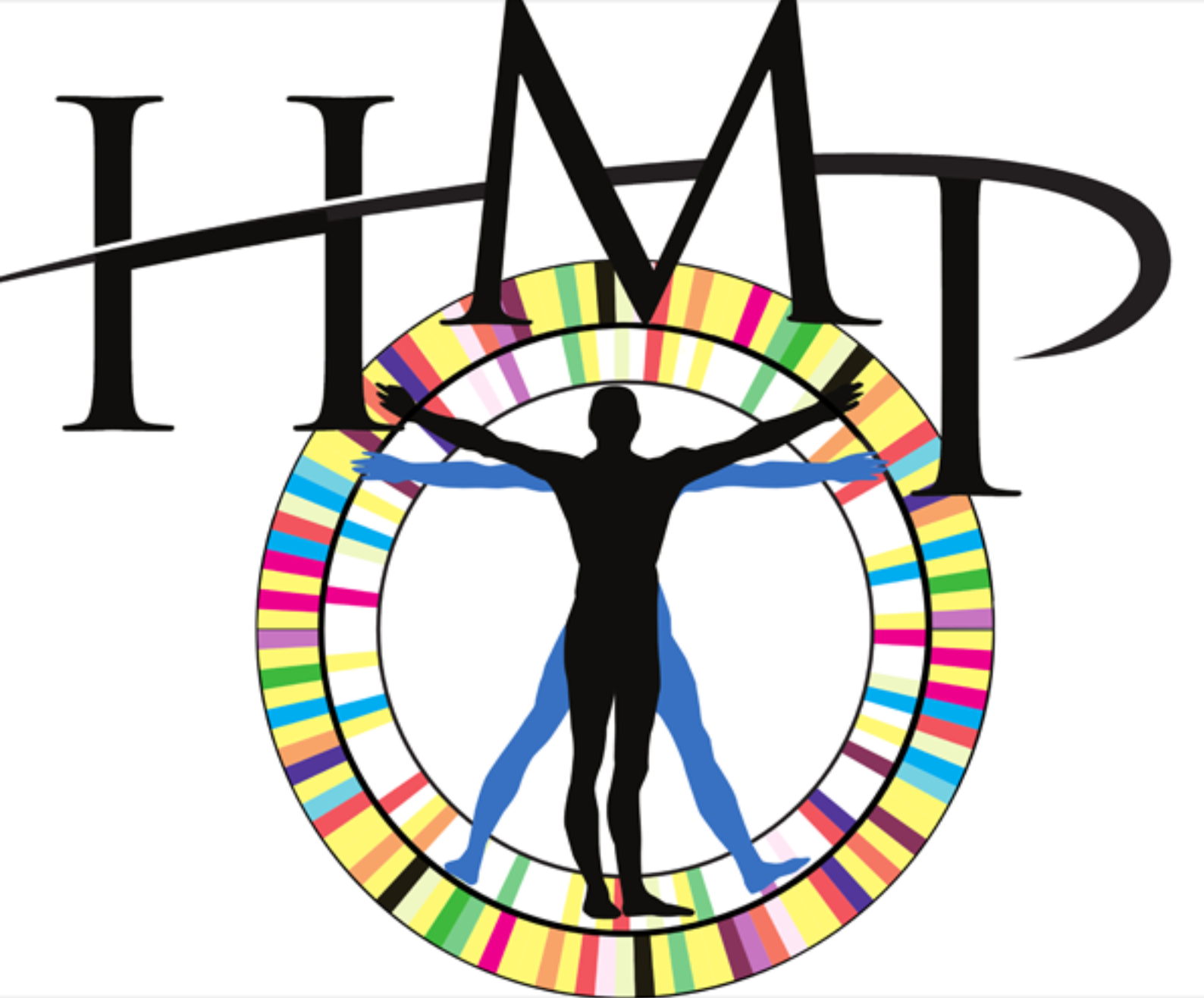 Human Microbiome Project
HMP, Nature 2012
Python
All my scripts are written in either Python or R
Python is another language much like R and Unix (though much friendlier)
Here are some resources to begin your journey:

http://mechanicalmooc.org/
https://pythonforbiologists.com/
https://www.codecademy.com/catalog/language/python
https://www.datacamp.com/
Open Rmarkdown (Rmd)
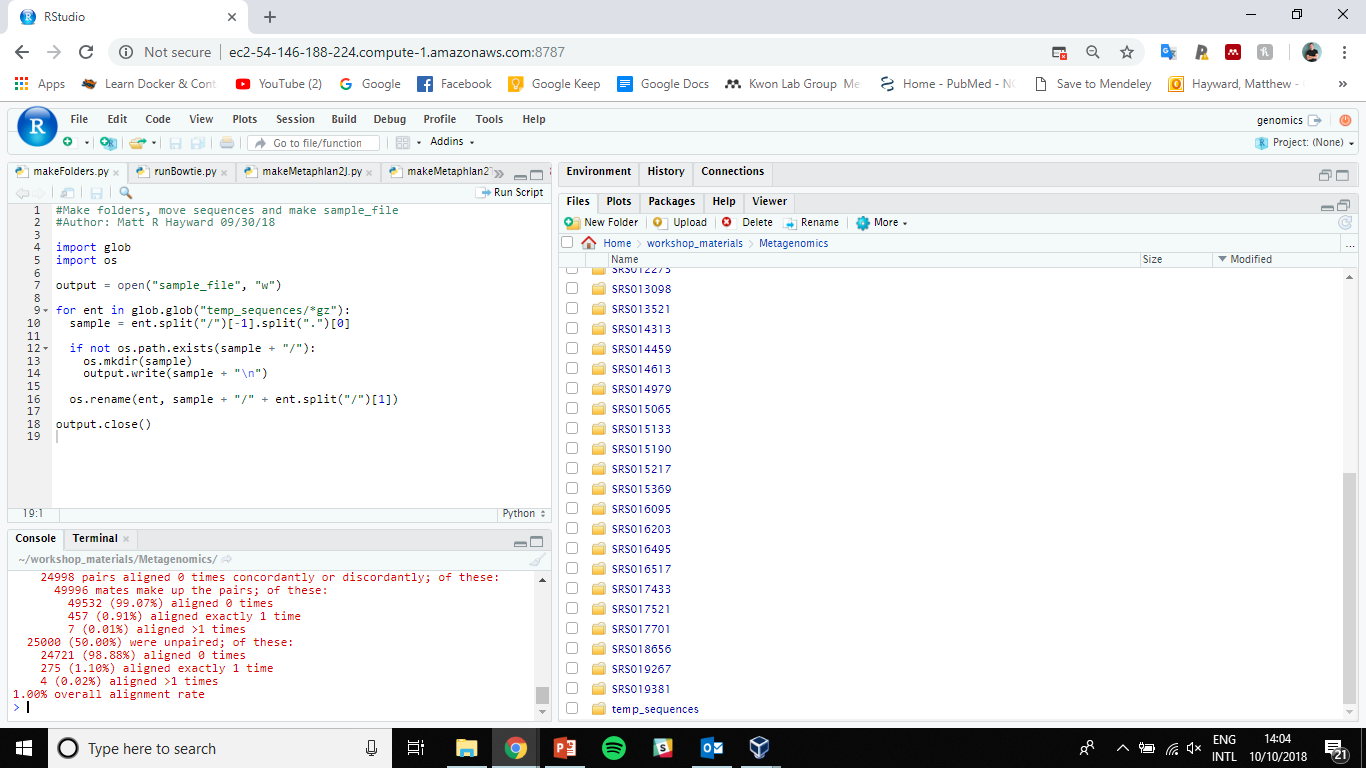 Set working directory
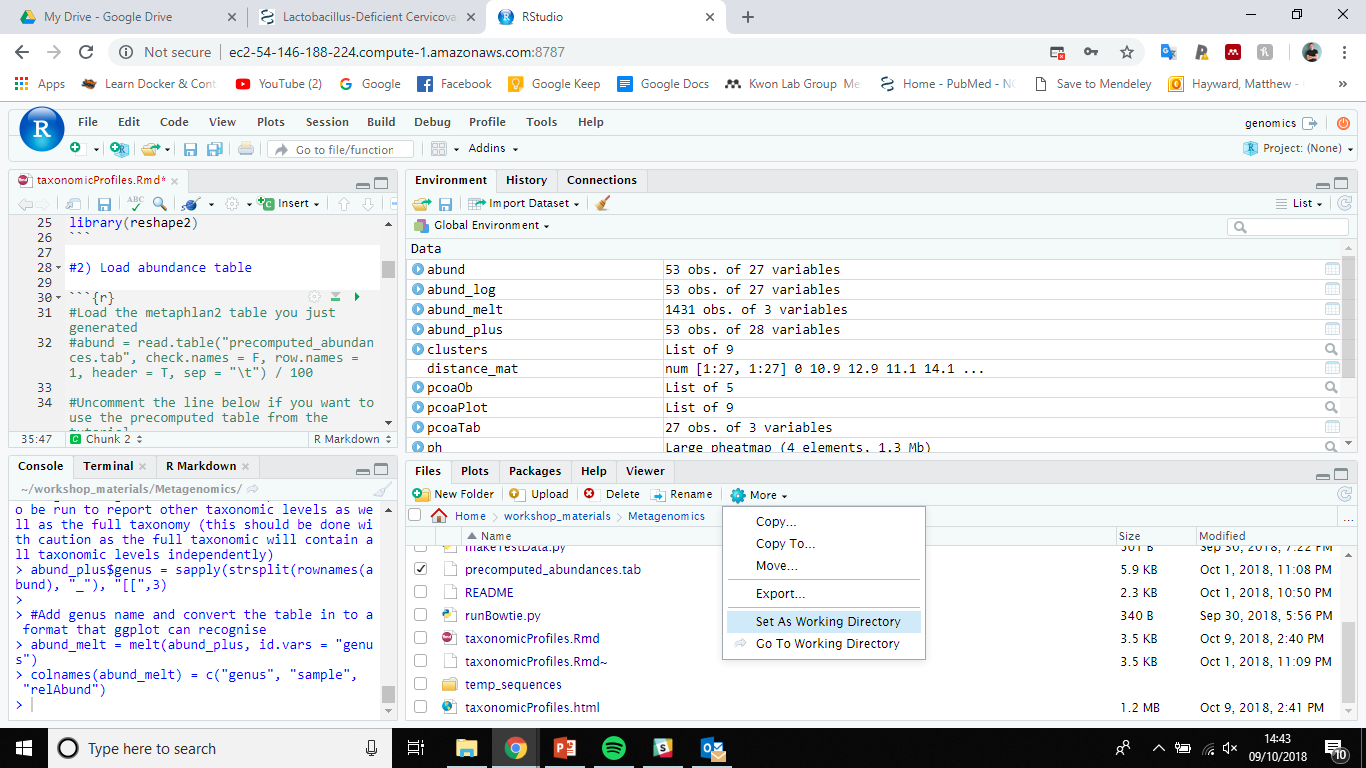 Make a folder structure
Before
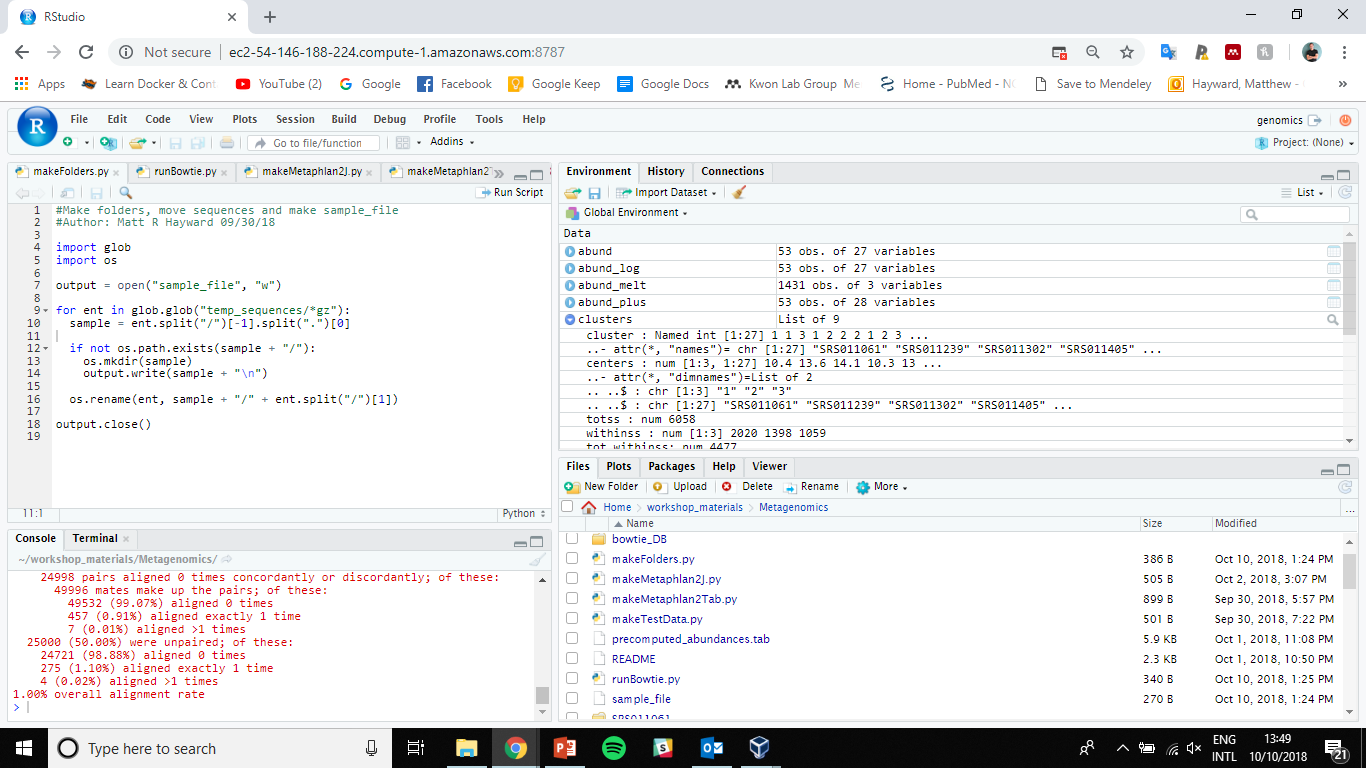 Sequences are in the temp_sequences directory
Click this
1.
3.
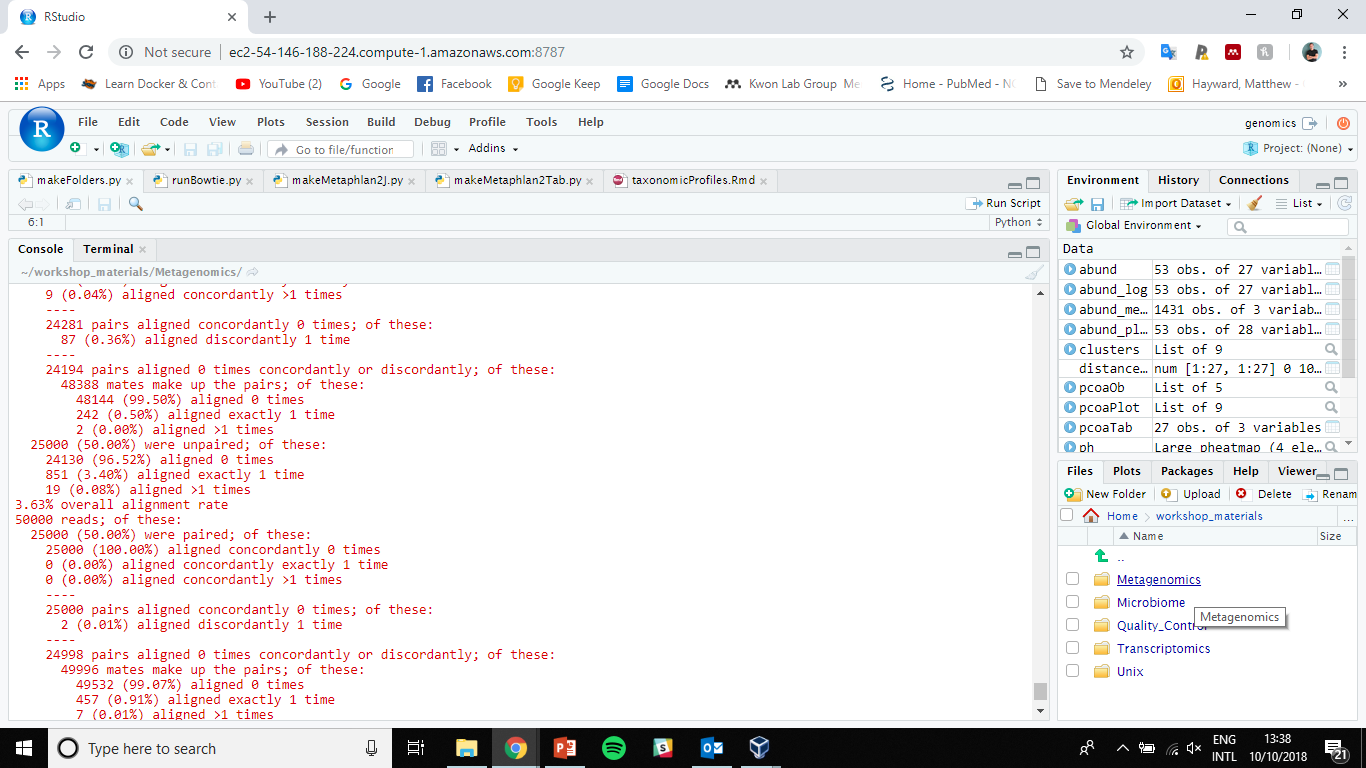 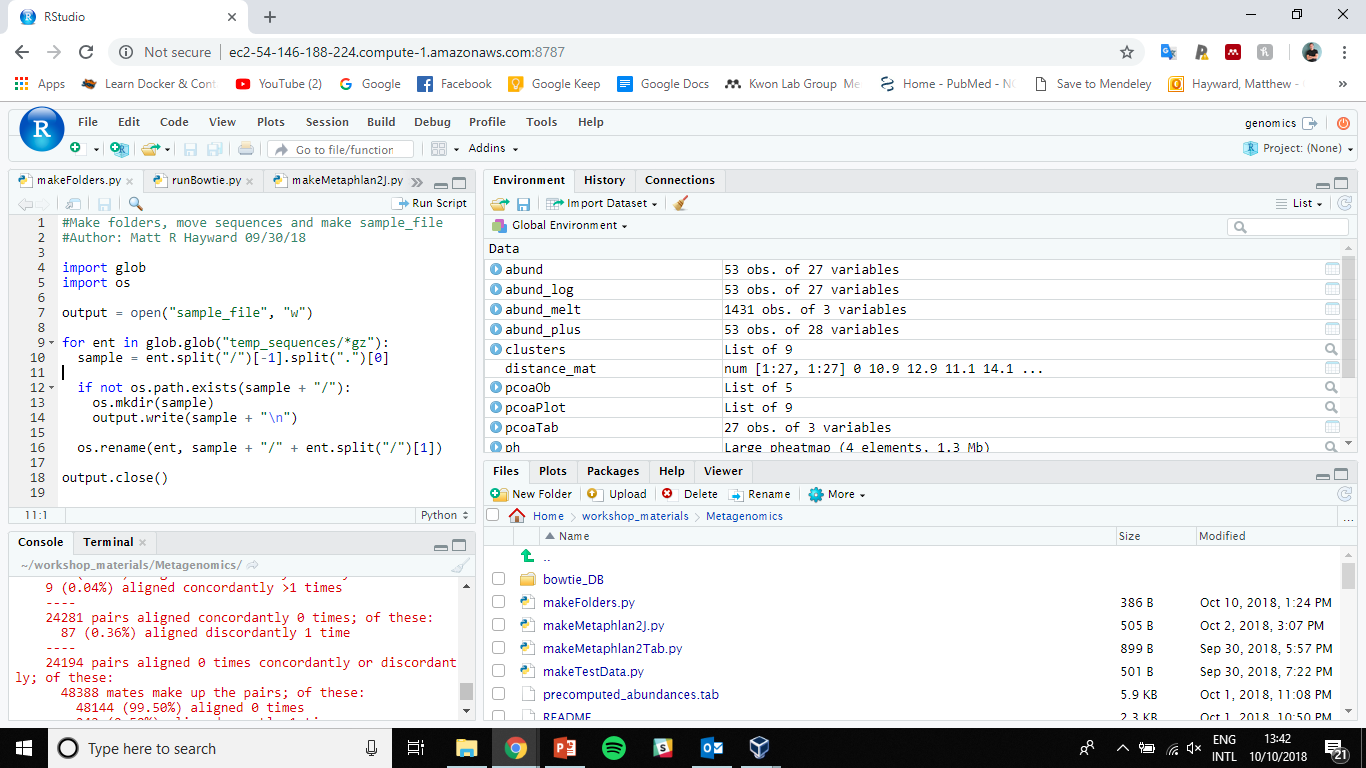 After
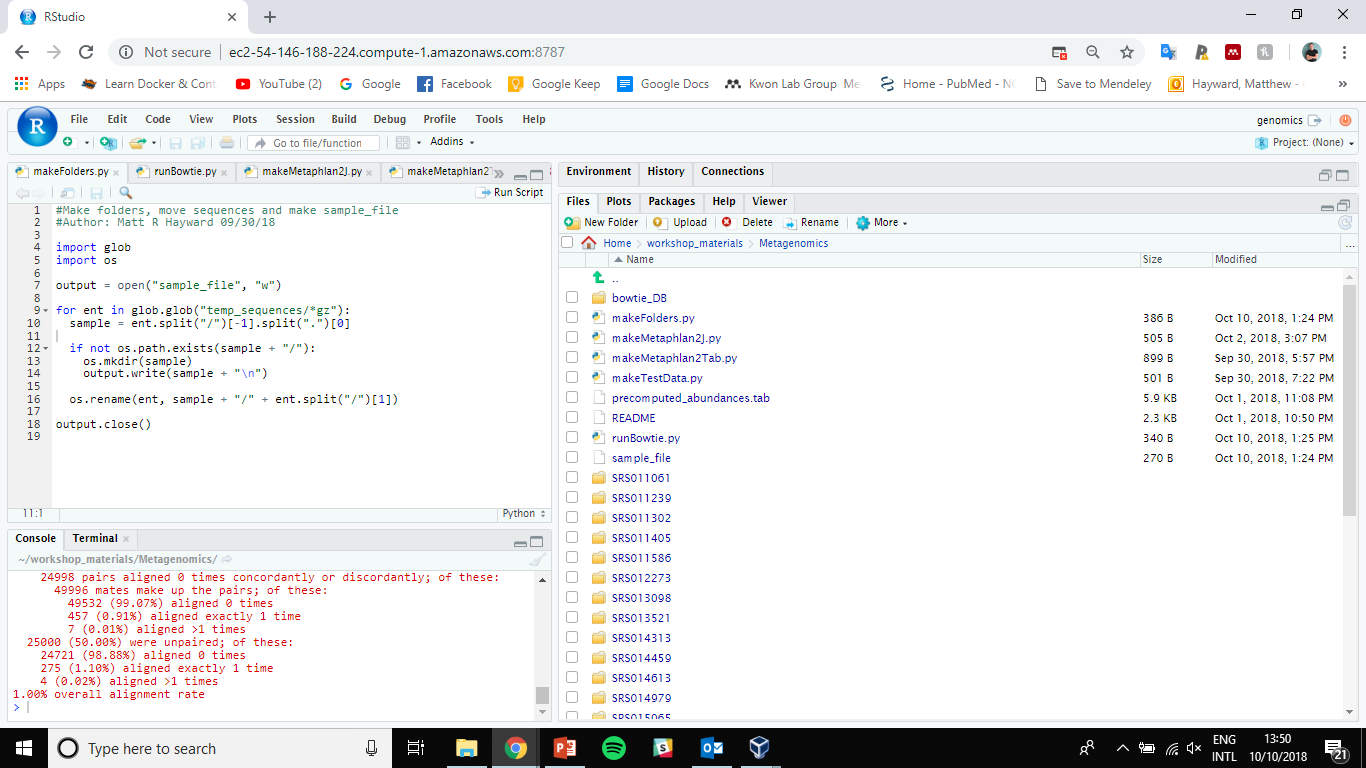 “sample_file” contains a list of the sample names
2.
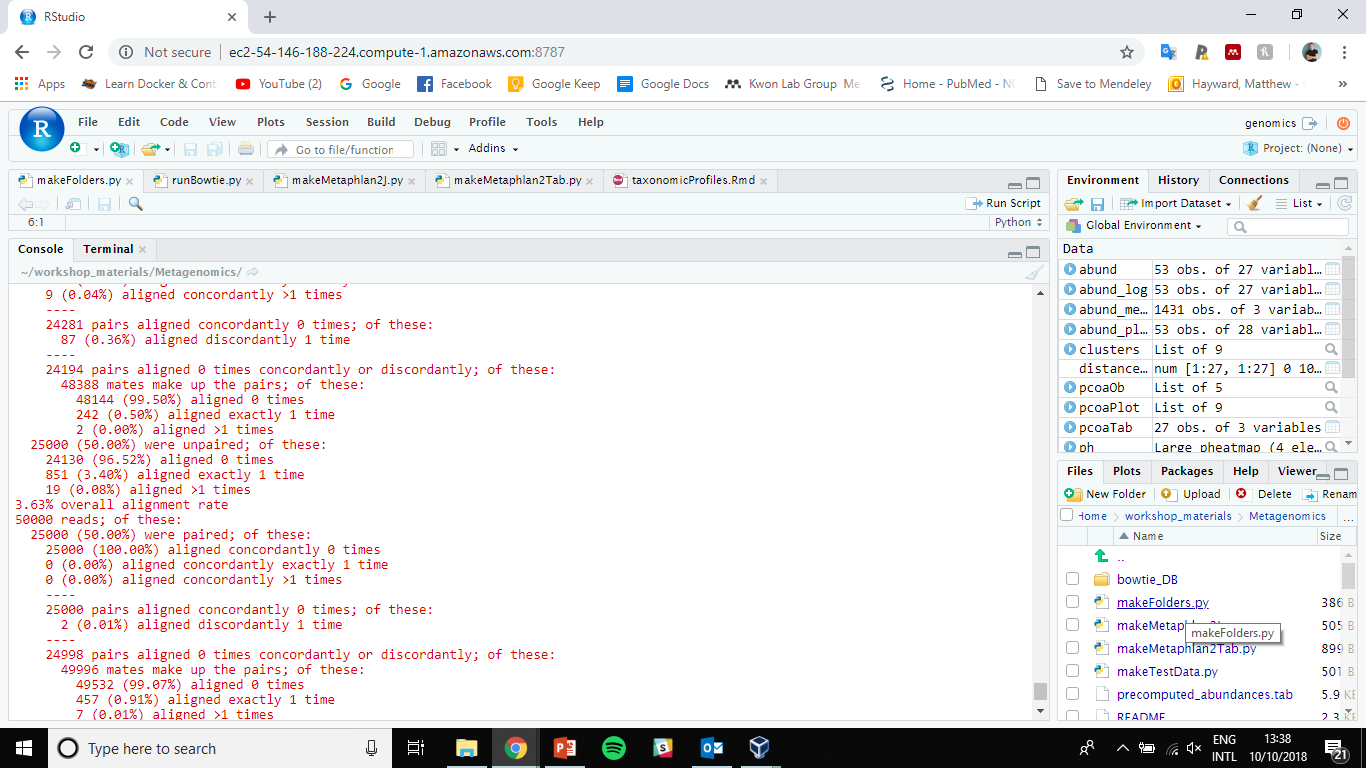 Each sample now has it’s own folder and it’s sequences have been moved in to it
Rmd works out the language
The metaphlan2 approach to taxonomic profiling
Metaphlan2 is the leading method for identifying the microbial composition of shotgun metagenome samples

It can identify microbes at all taxonomic levels from Kingdom down to sub-species 

Metaphlan2 is reference dependent
A genome must exist for a microbe to be identified in a sample
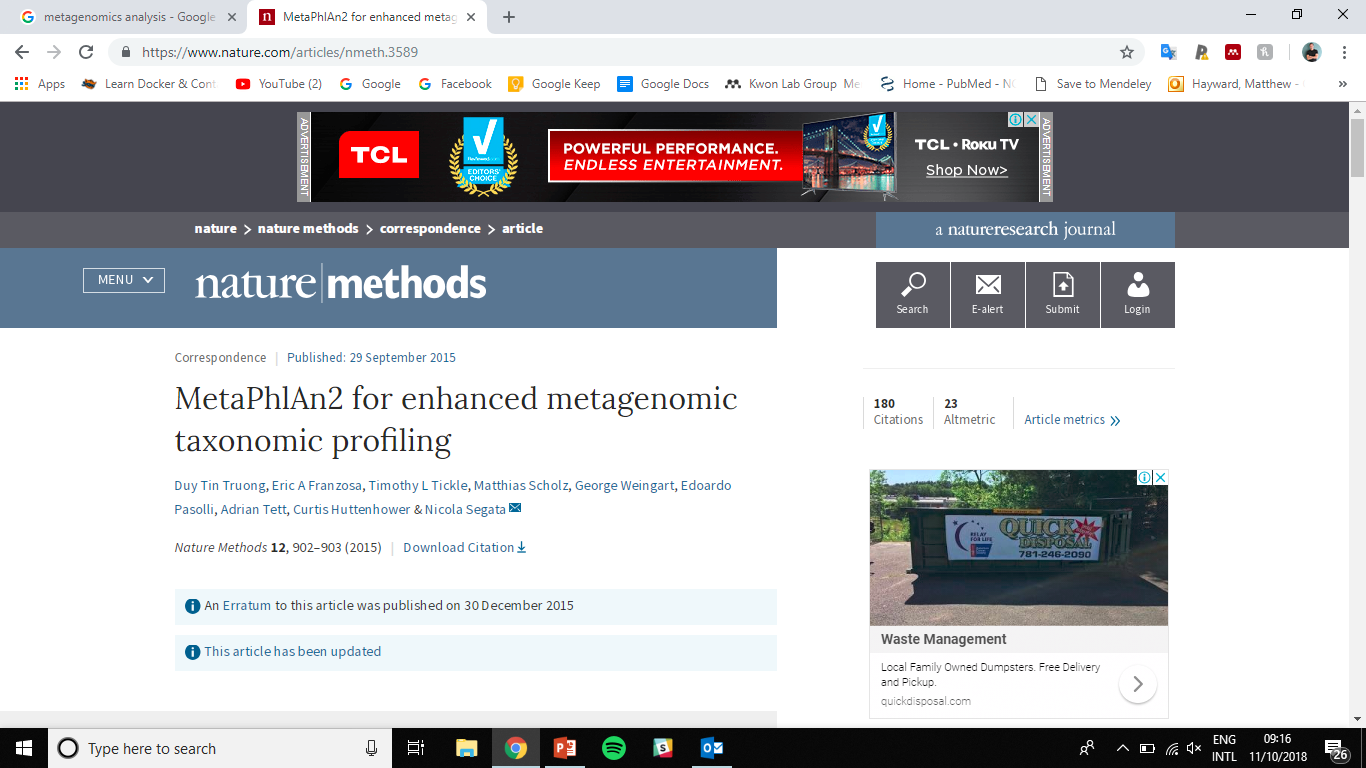 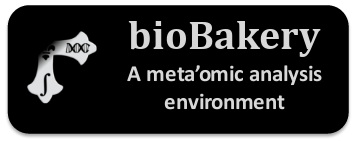 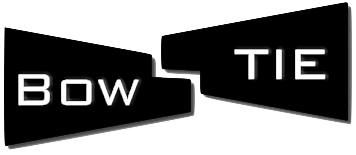 The reference (included with metaphlan2): Species specific marker genes
Identify a set of genes that are unique to a species
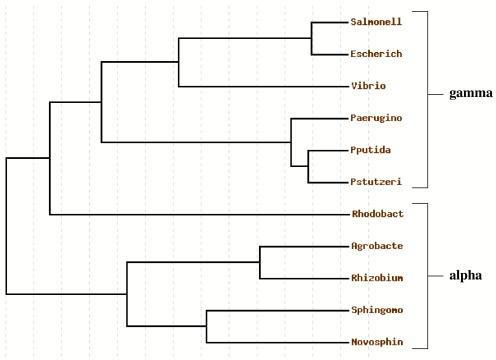 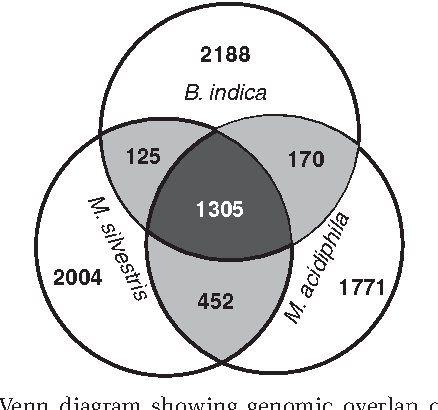 Species specific
Genus specific
P. bivia
Non-specific (core)
Species 3
P. timonensis
P. copri
Fake data!!!!!
Step 1) Map reads to species specific marker genes
Sample 1 (reads)
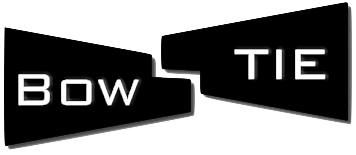 Keep all genes with at least one uniquely mapped read
Species A
Species B
Species C
Species D
Step 2): Determine taxon abundance (at desired level)
Order abund: 5 + 3 + 4 + 8 + 9 + 6 = 35 reads
Family abund: 8 + 9 + 6 = 23 reads
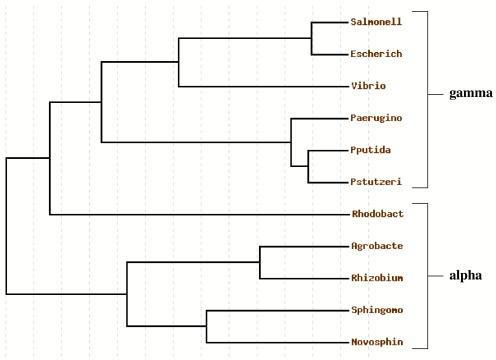 Genus abund: 6 + 9 = 15 reads
Species abund: 6 reads
5
3
4
8
9
6
Number of reads mapping to species-specific genes
To do this when you get home:
To download metaphlan2 and all it’s dependencies:

1) Install conda

https://conda.io/miniconda.html




2) Install Metaphlan2 (Bowtie2 will come with it), run in the command prompt:

		conda install -c bioconda metaphlan2
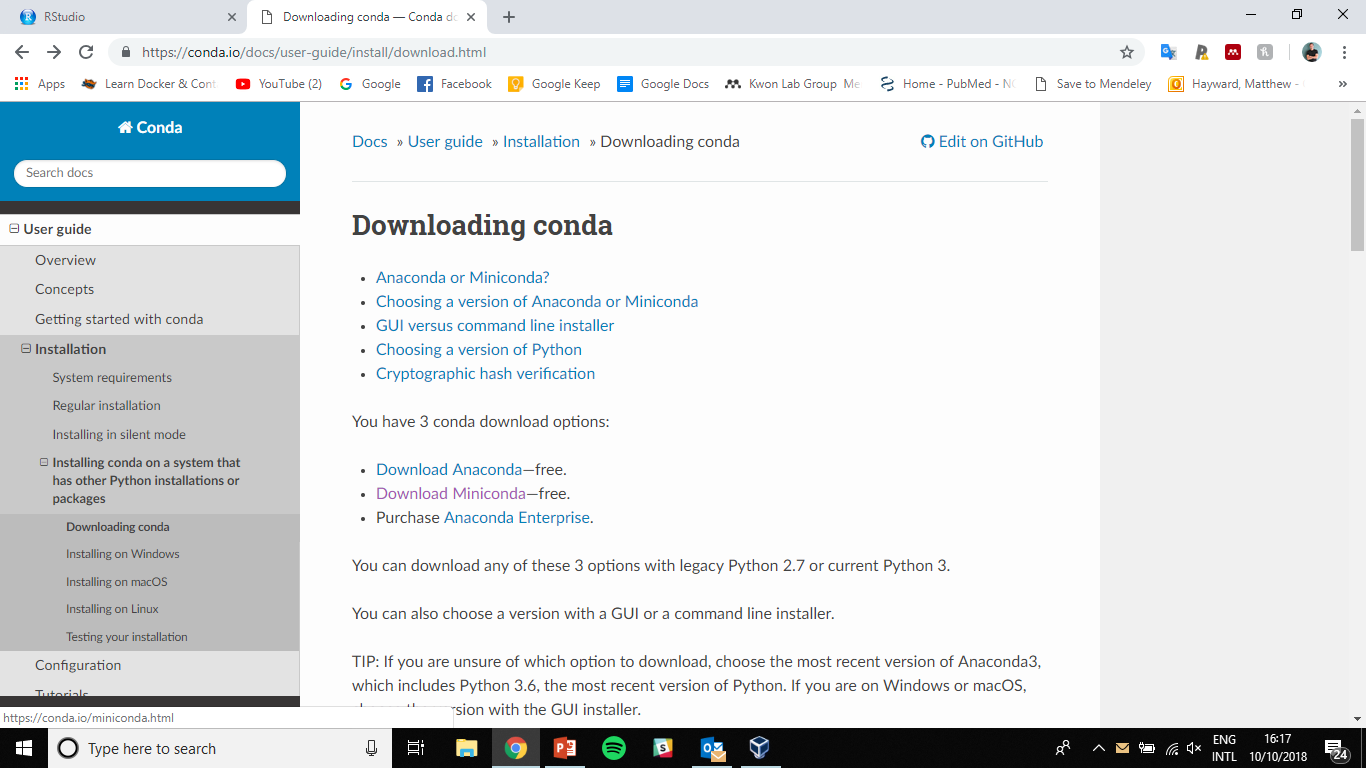 Taxonomic profiling: 1) map reads to marker genes
2. Run the script
1.
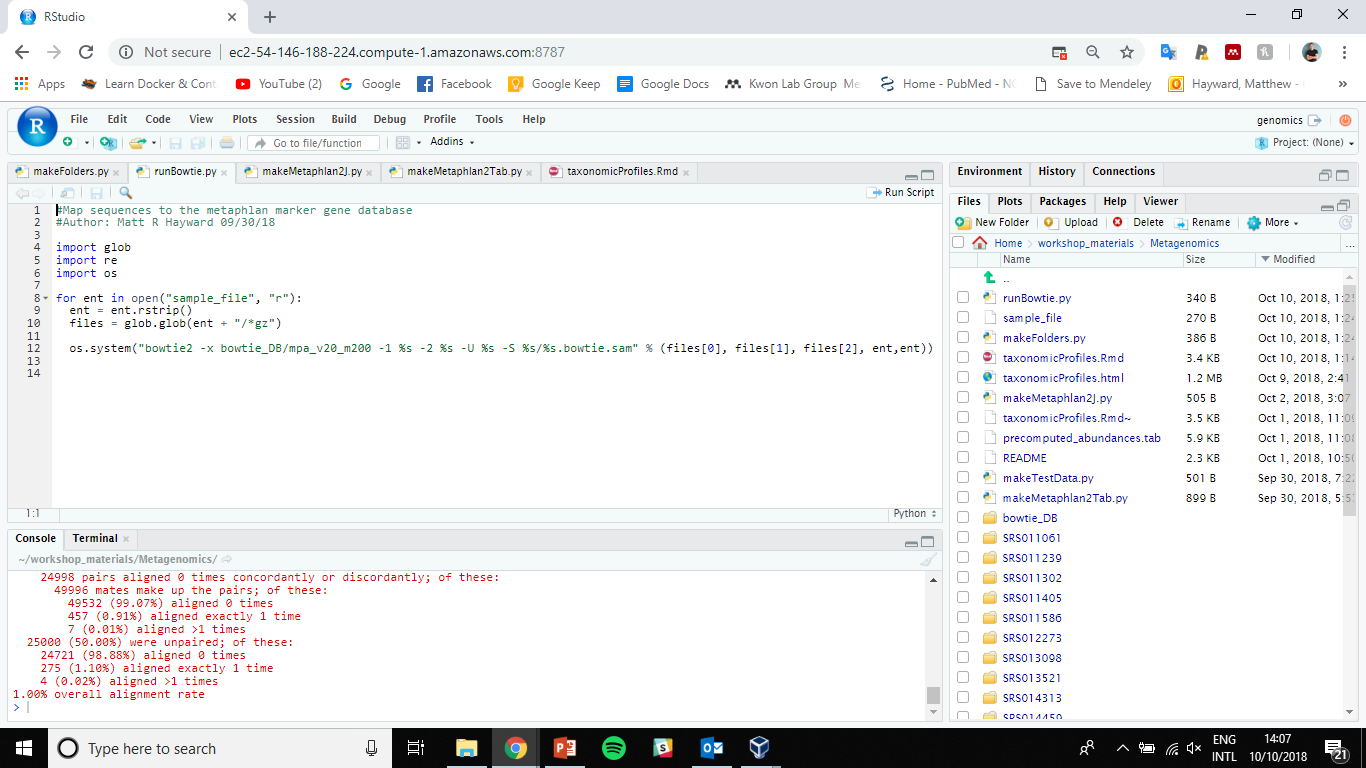 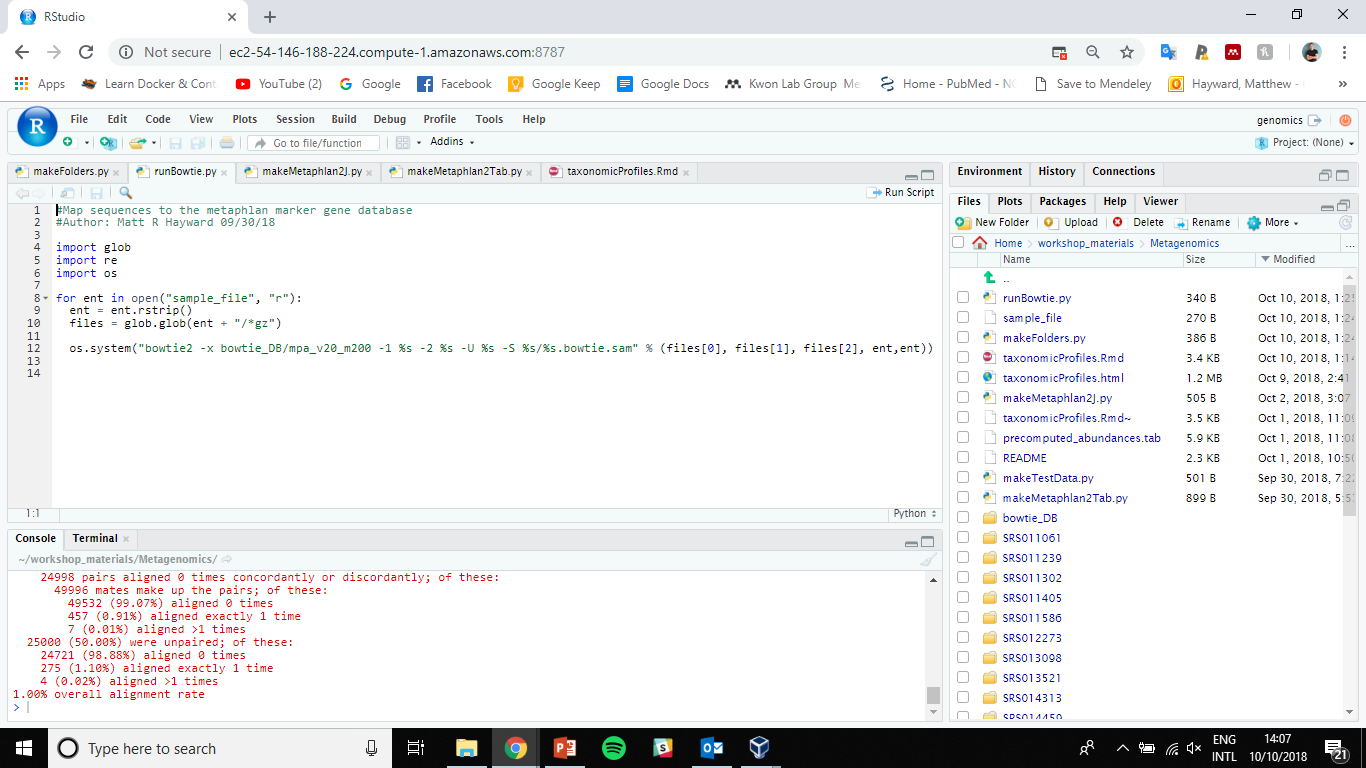 Note: Looping through all the samples
Note: Fill in the sample name and send to BASH
This is why we use loops
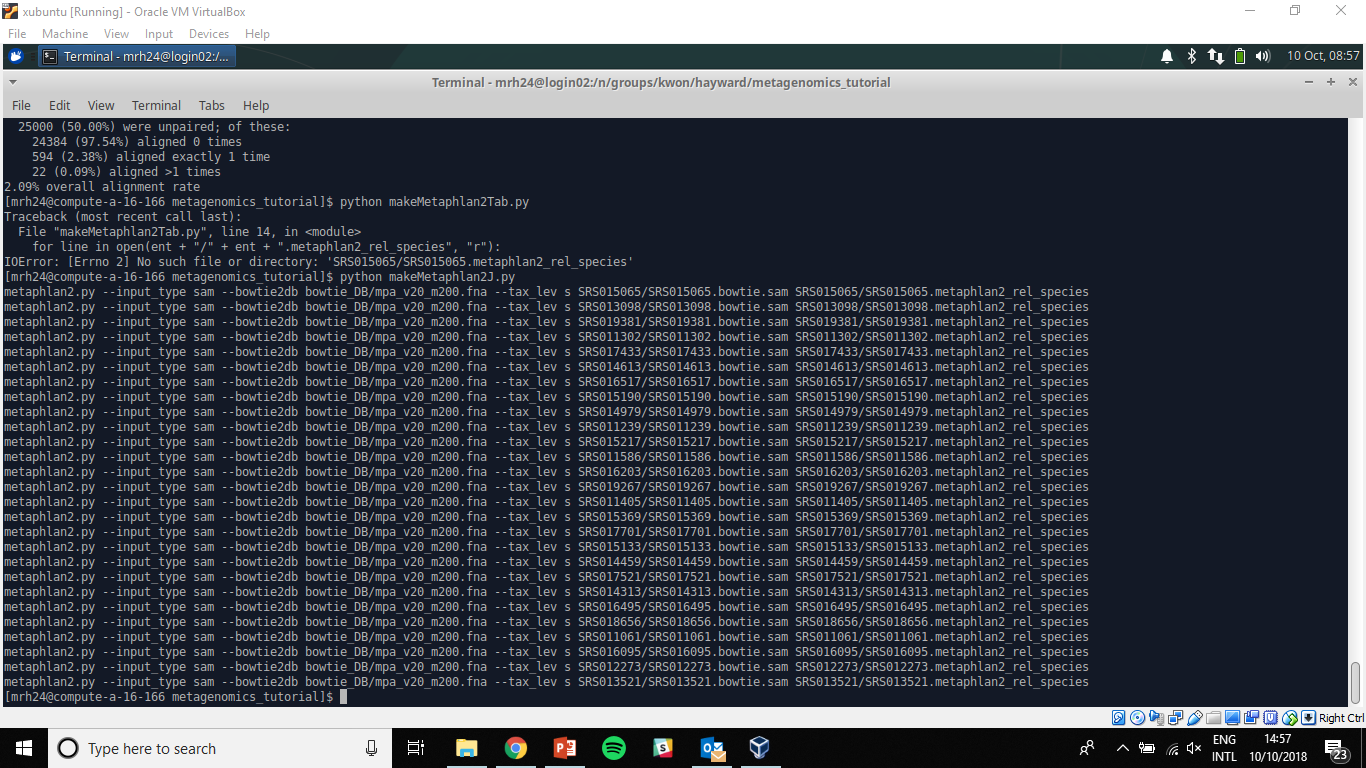 You’d have to type all 30 jobs out
Bowtie2 console output (about 5 mins)
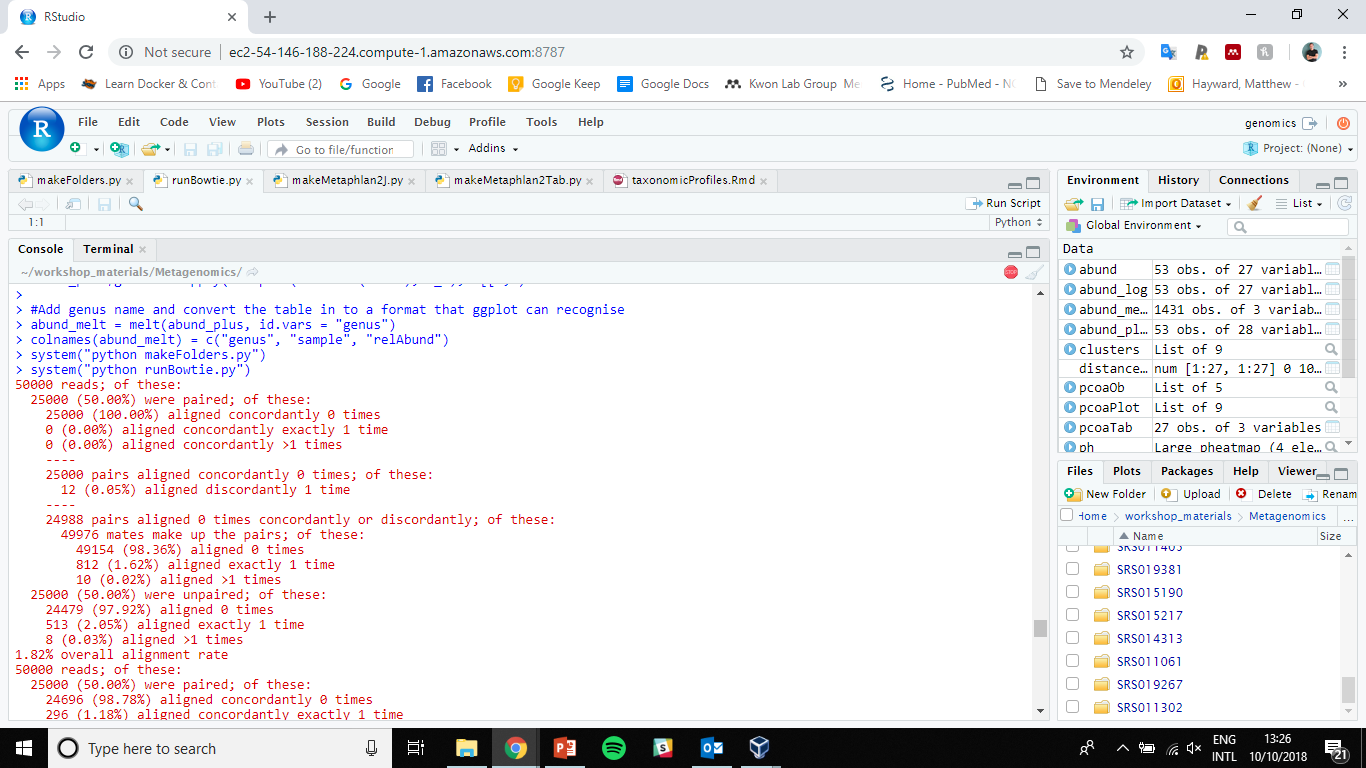 All this output relates to one sample
Pretty easy to understand. We won’t need any of this info later!
Taxonomic profiling:2) Summarise species abundances (metaphlan2)
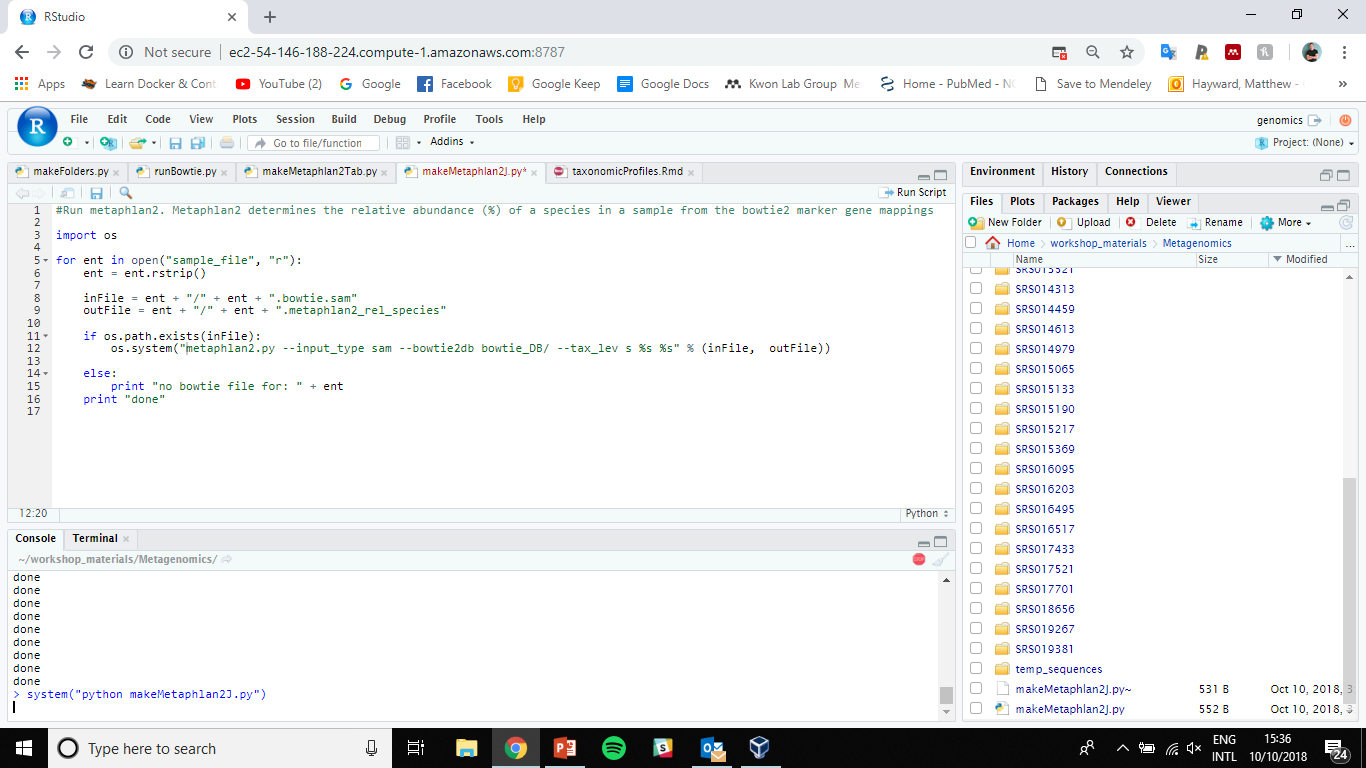 1) Open script
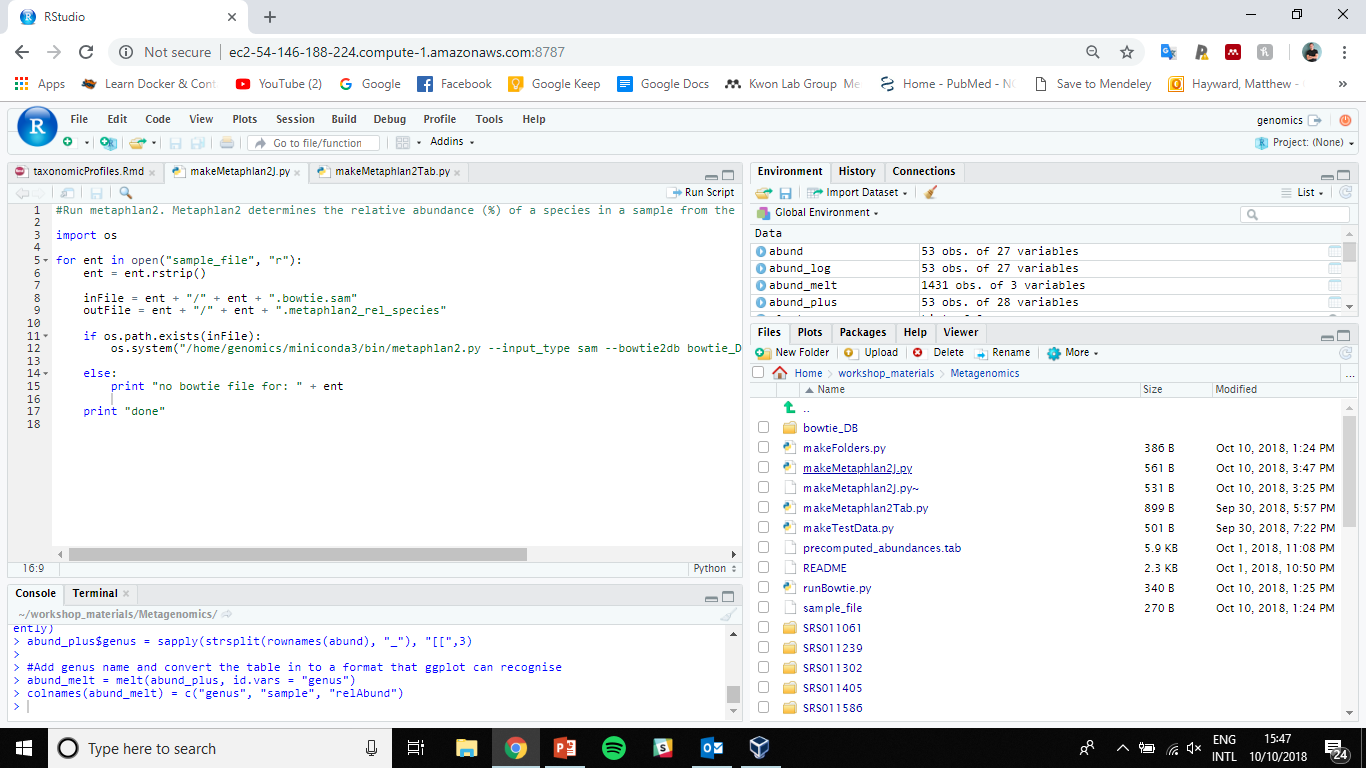 2) Replace this command with this one
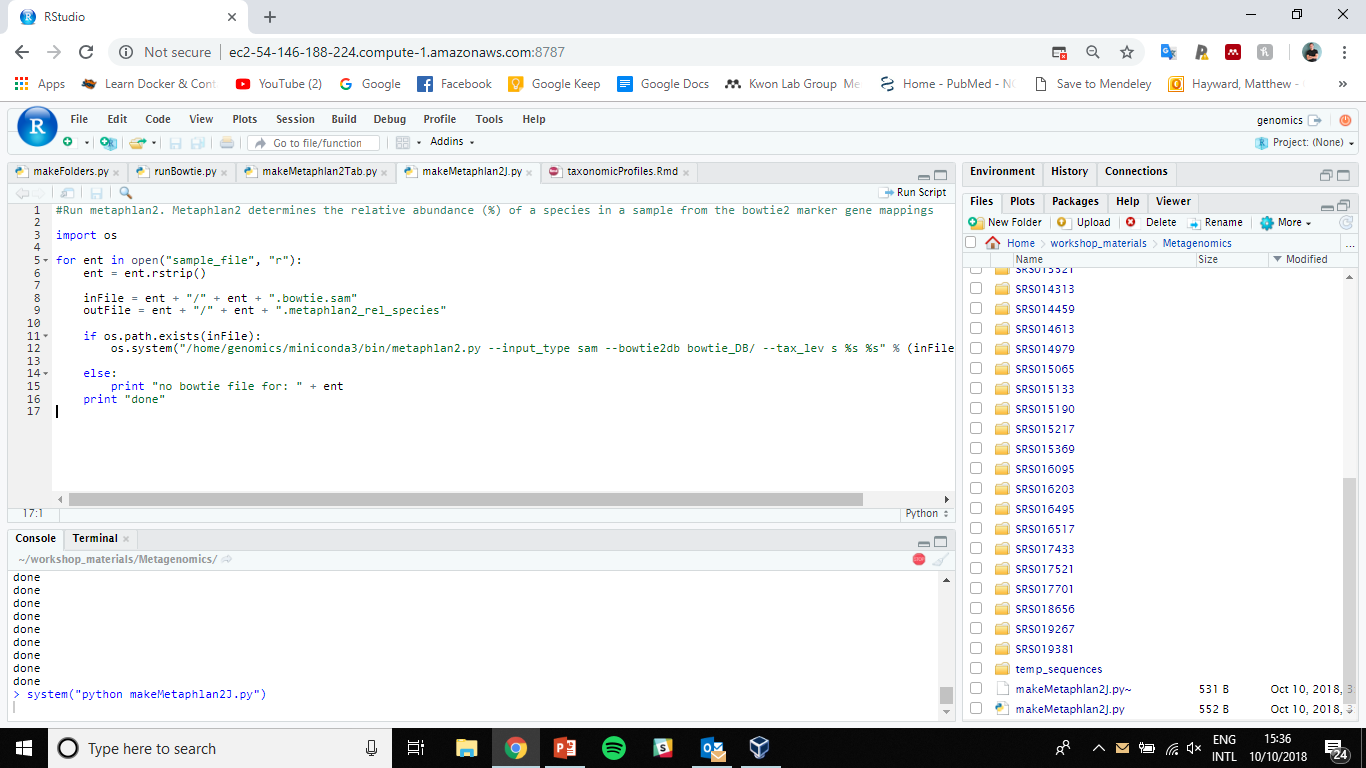 3) Run the script (there will be no output printed to the console!)
Questions and coffee break30 mins!
Taxonomic profiling:3) Make a species abundance table (bespoke)
Run makeMetaphlan2Tab.py
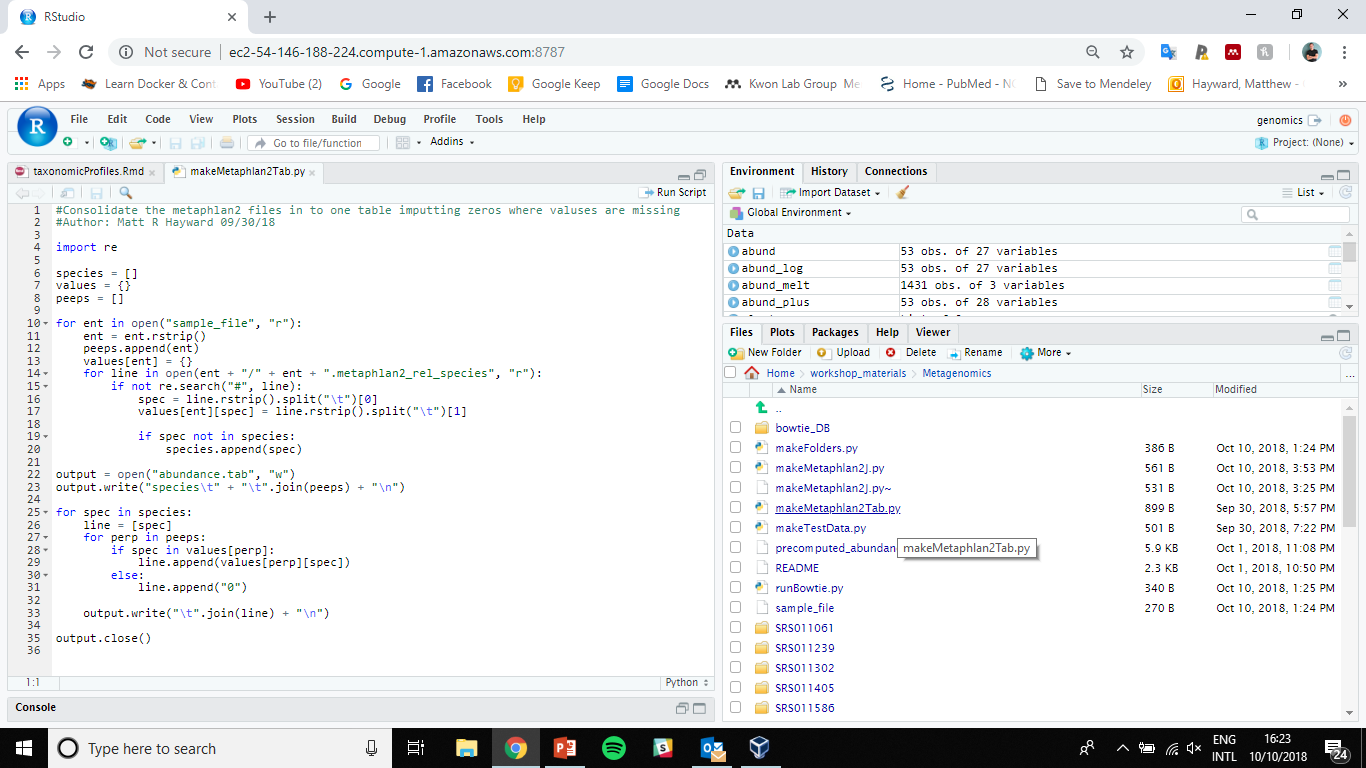 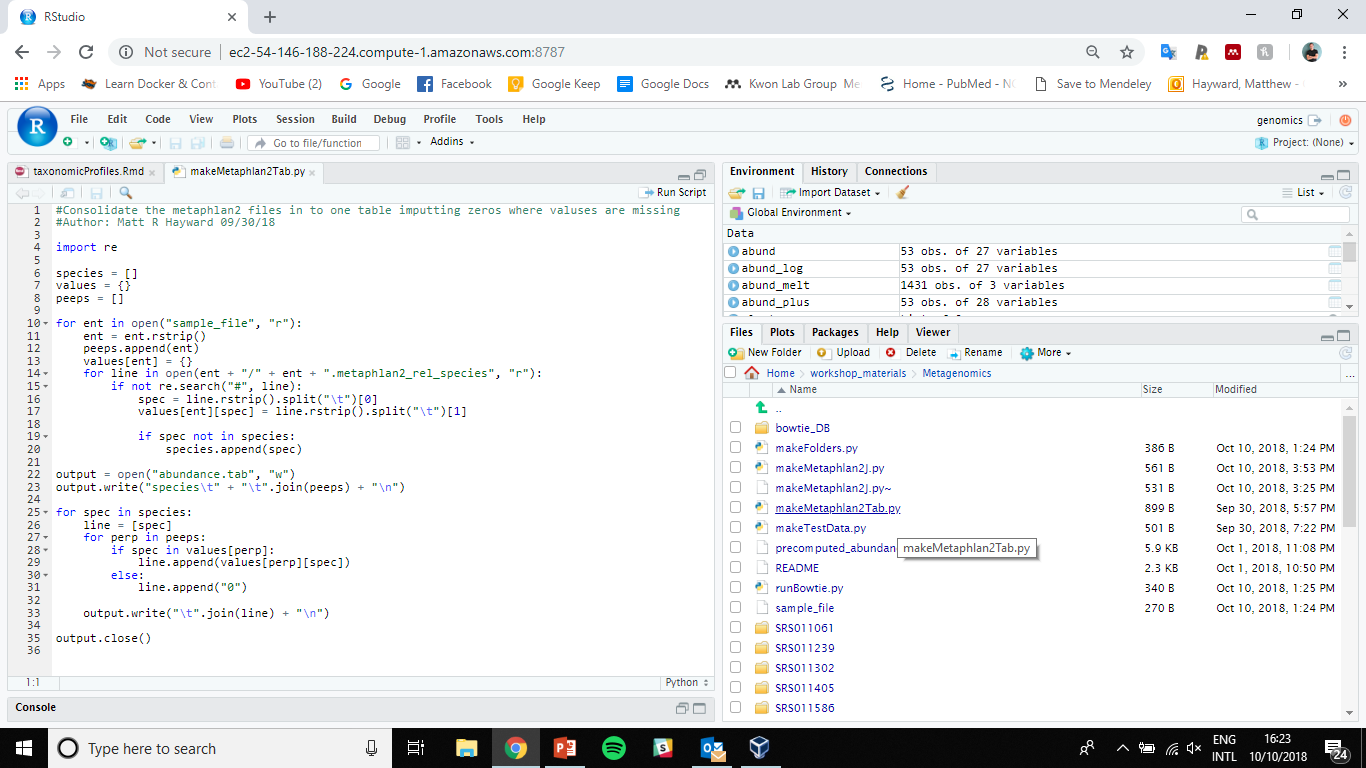 Species abundances are only returned when seen, since metaphlan2 doesn’t fill in 0 we have to do it ourselves for each sample
Data analysis and visualisation: Quick and easy (20 mins)
2) Now you are all Rmarkdown pros run through this script, read the comments and take a quick look at the plots
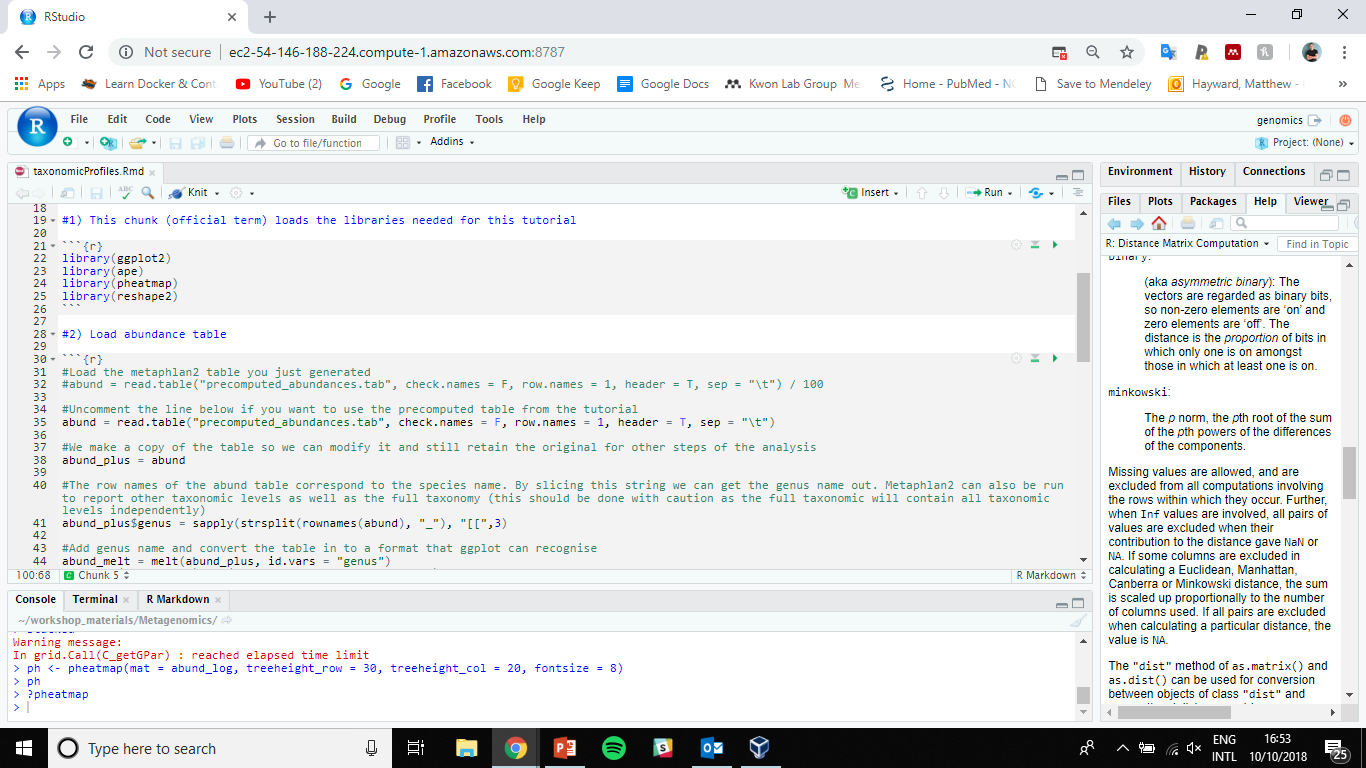 1)
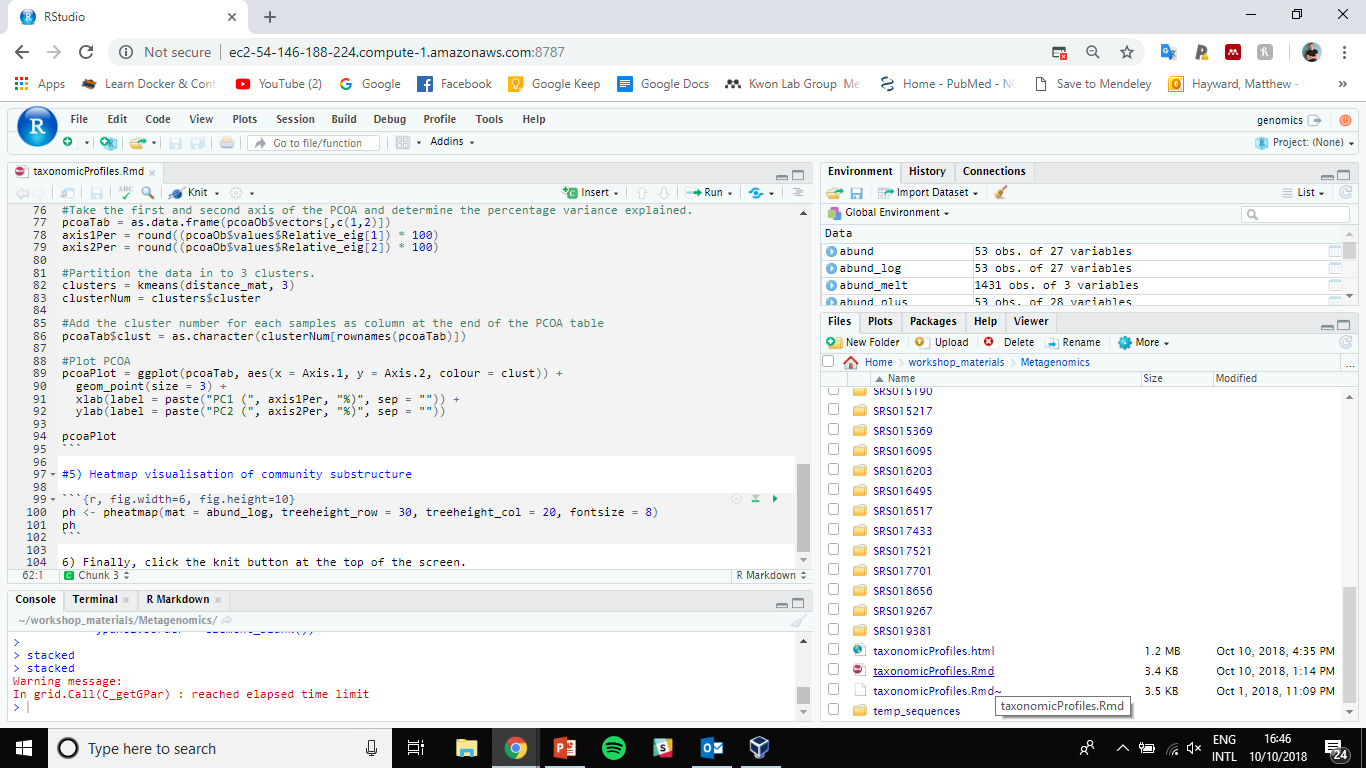 If you want to do this again, this is probably not the way to do it!
I only gave you 0.03% of a full sequence file (20,000 reads) and we ran only one at a time, to do this for a full sample (60,000,000 reads) will take 10s of hours and to do it for all 30 will take weeks.

For efficient and effective analysis you will need to use a high performance computing cluster wherein you can submit multiple jobs in parallel with huge amounts of RAM and multiple cores
Questions and coffee break15 mins!